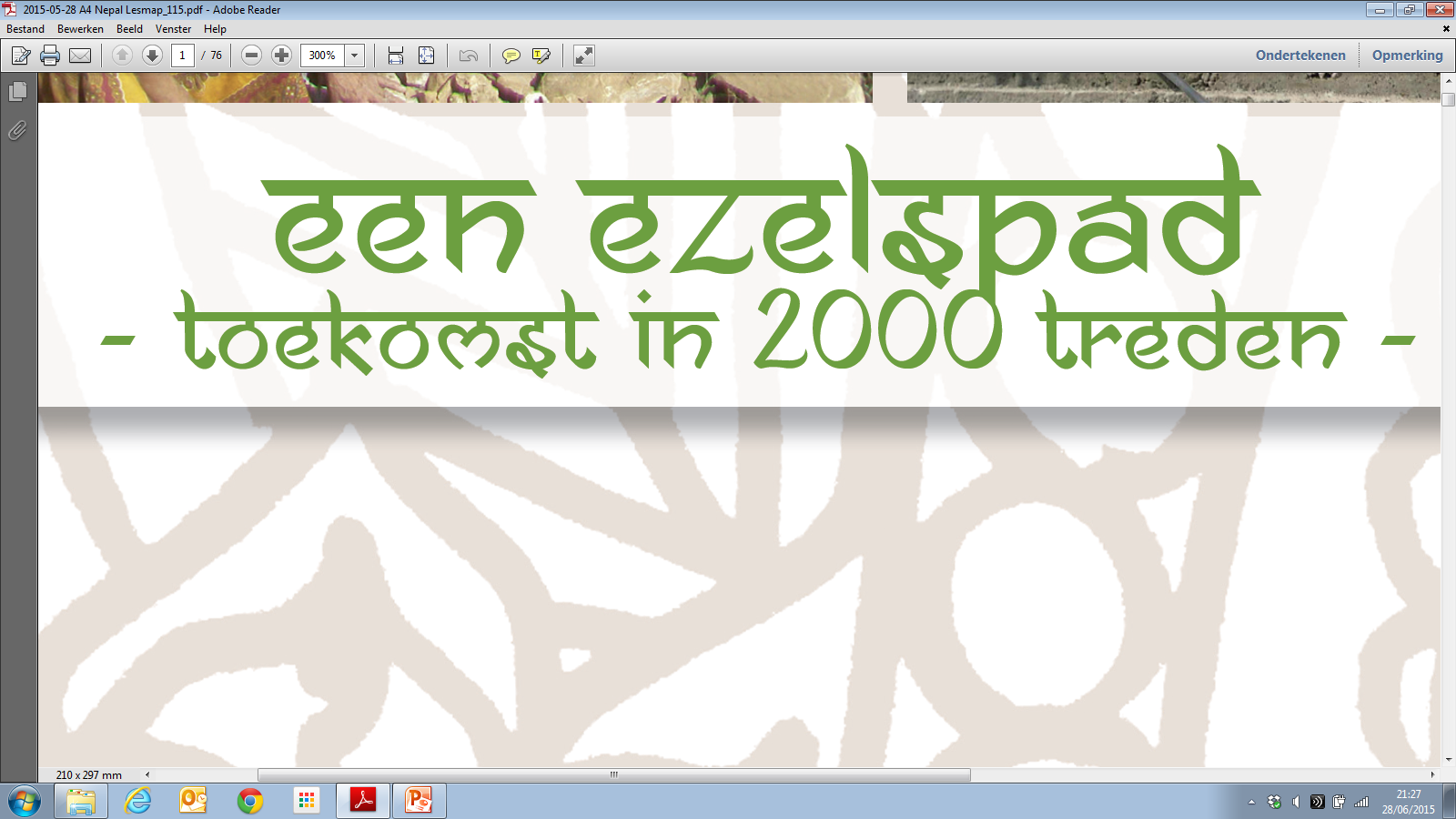 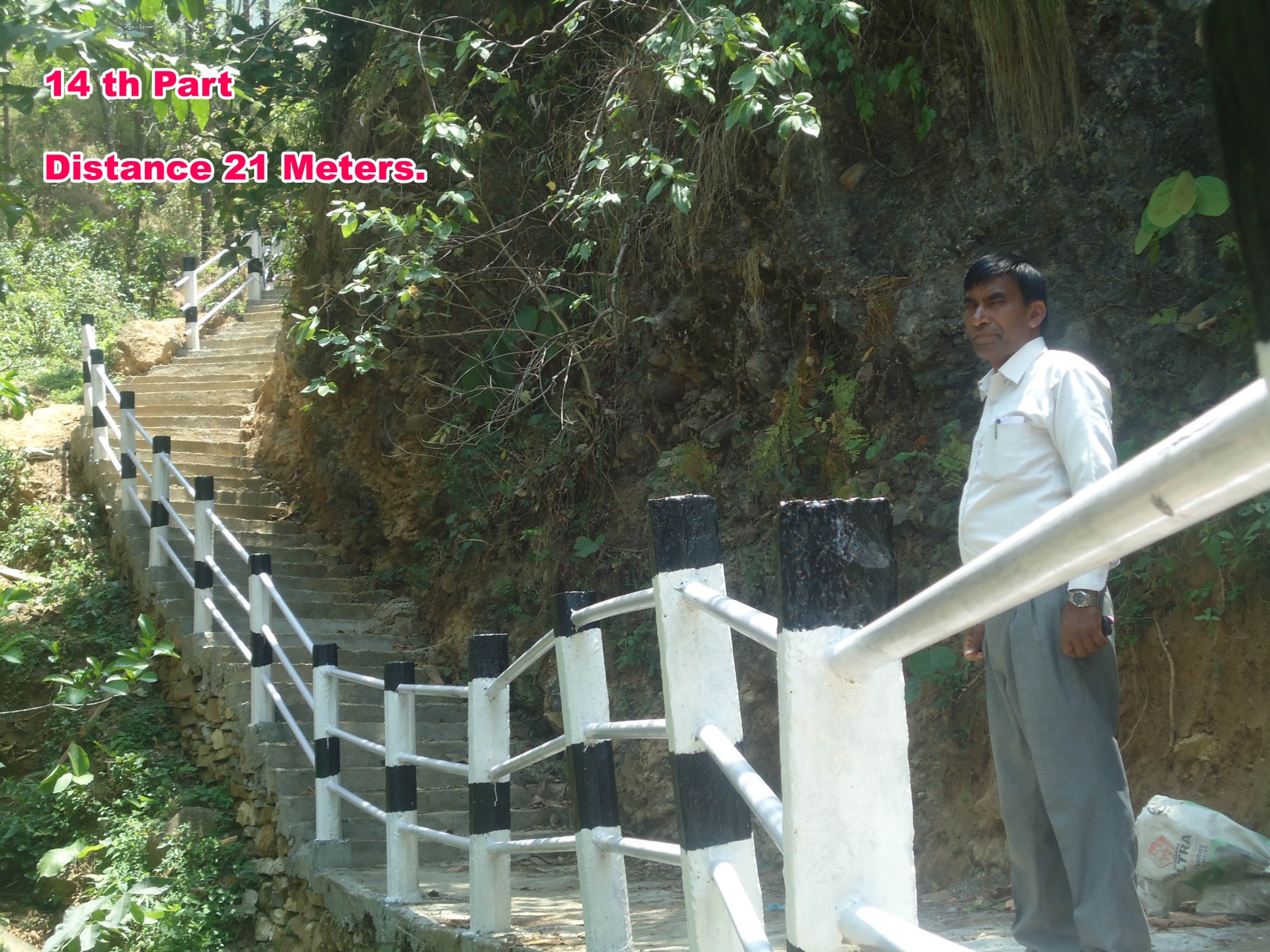 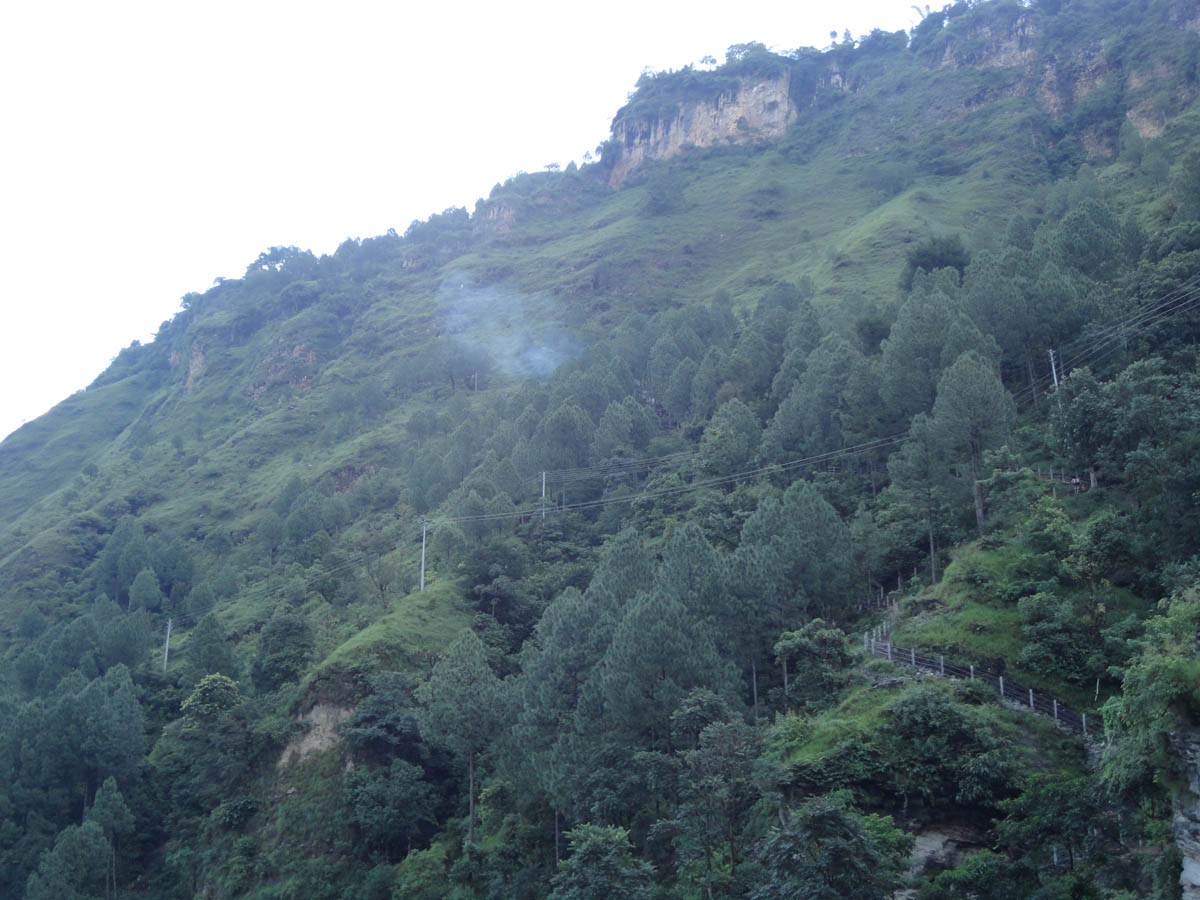 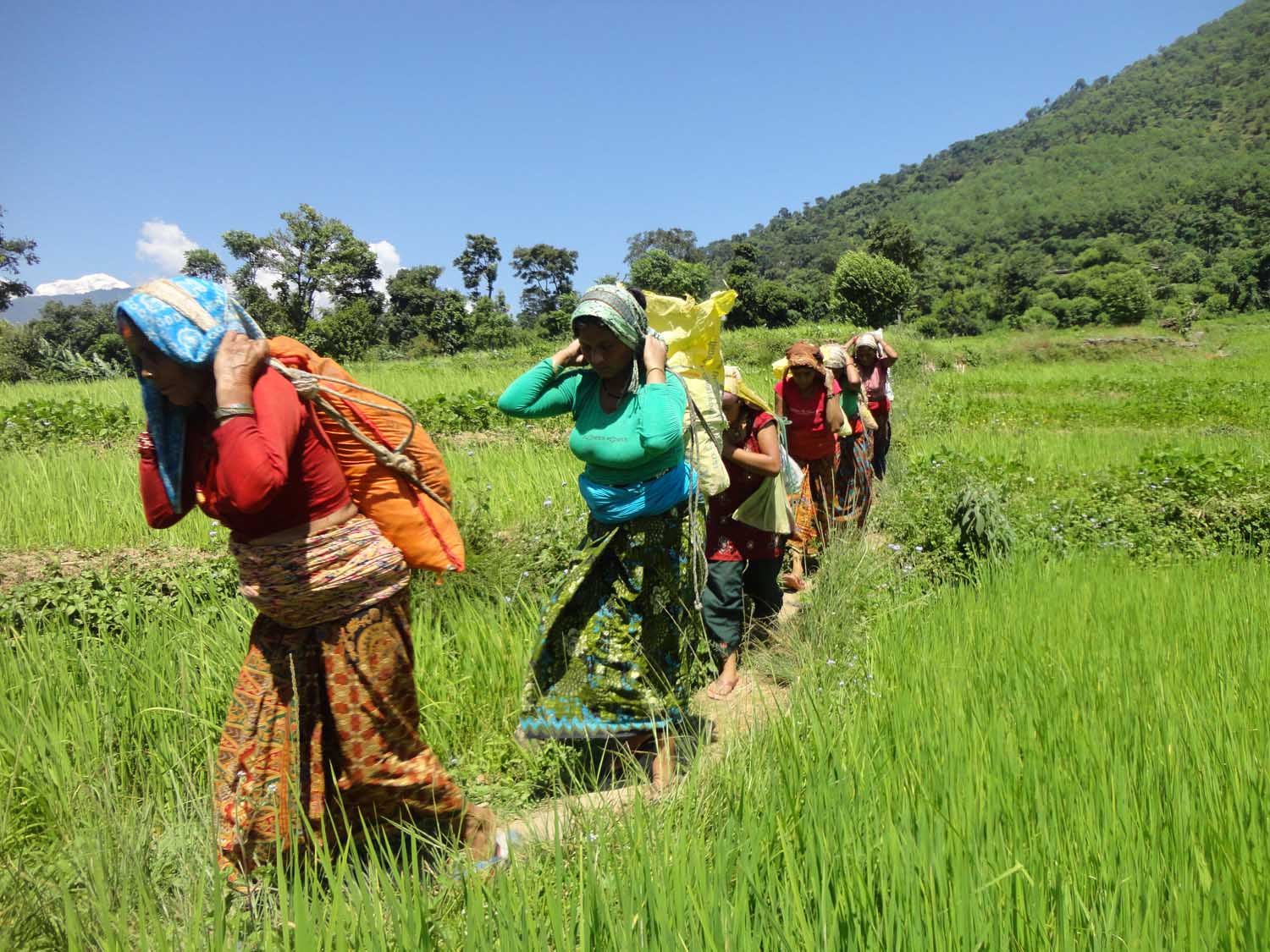 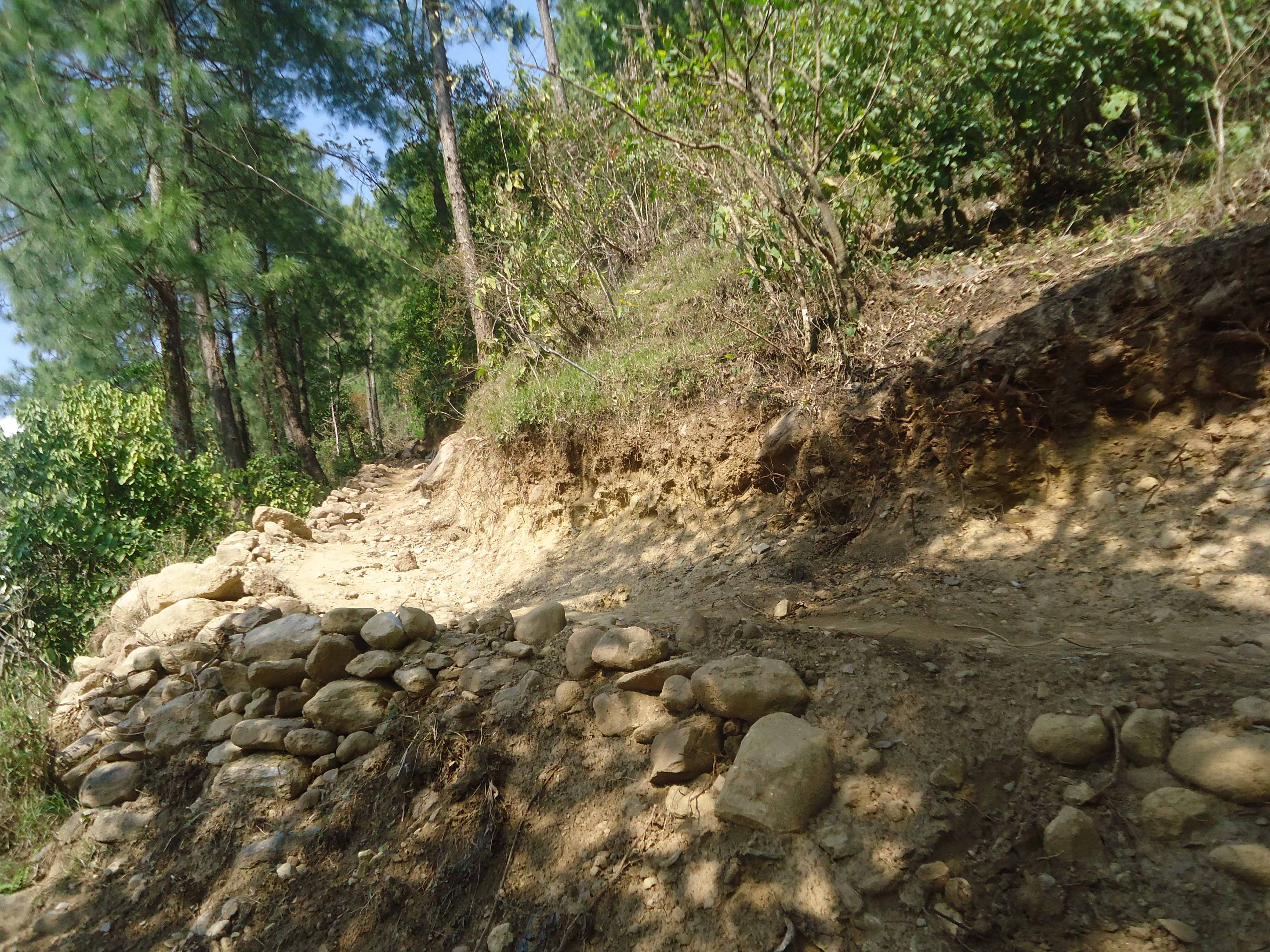 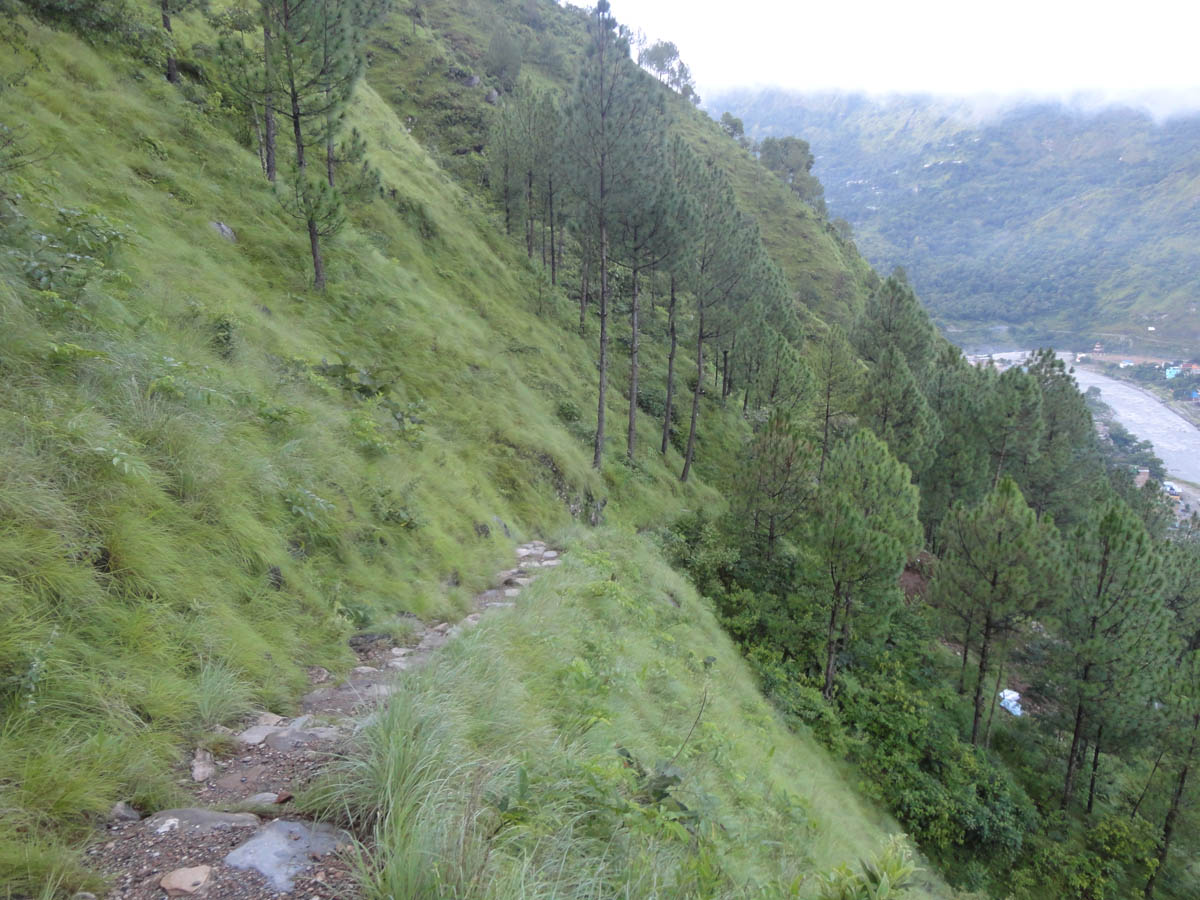 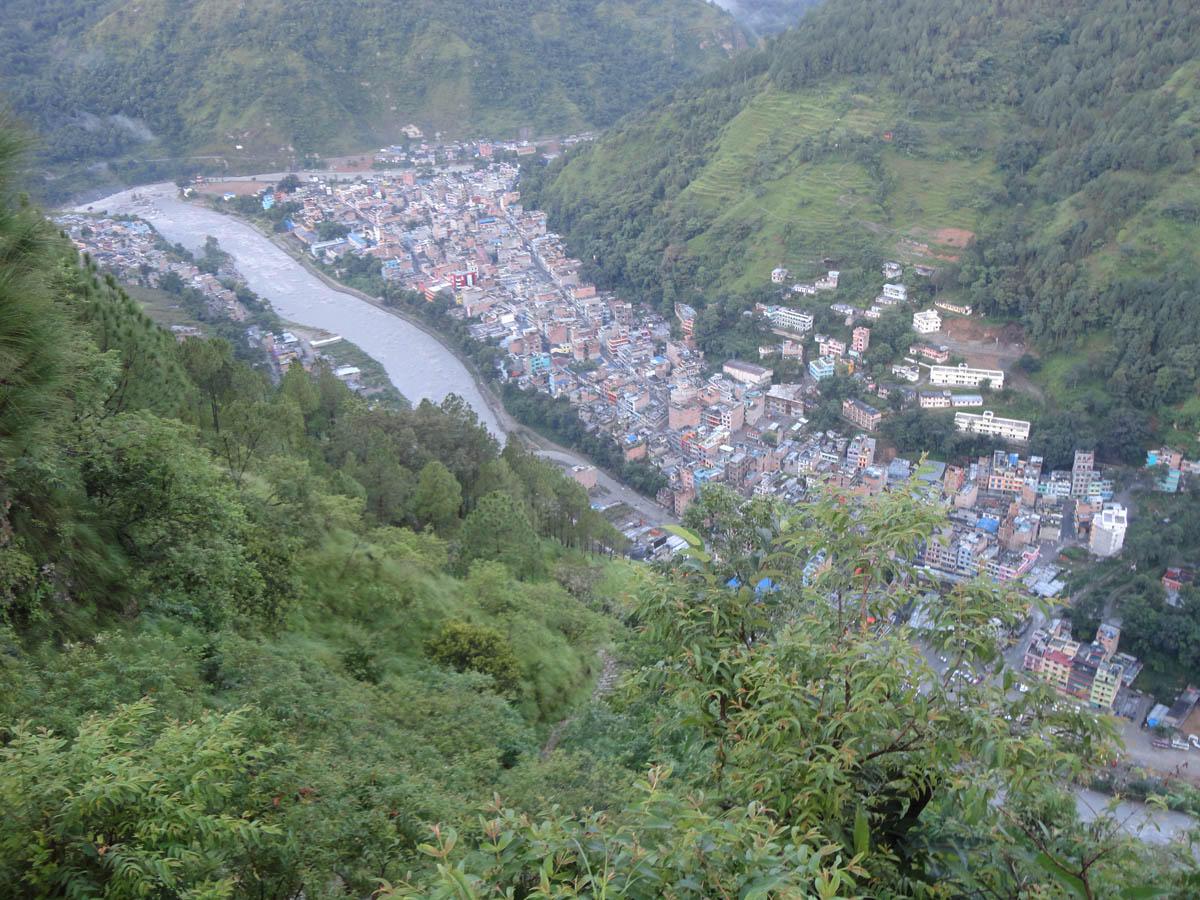 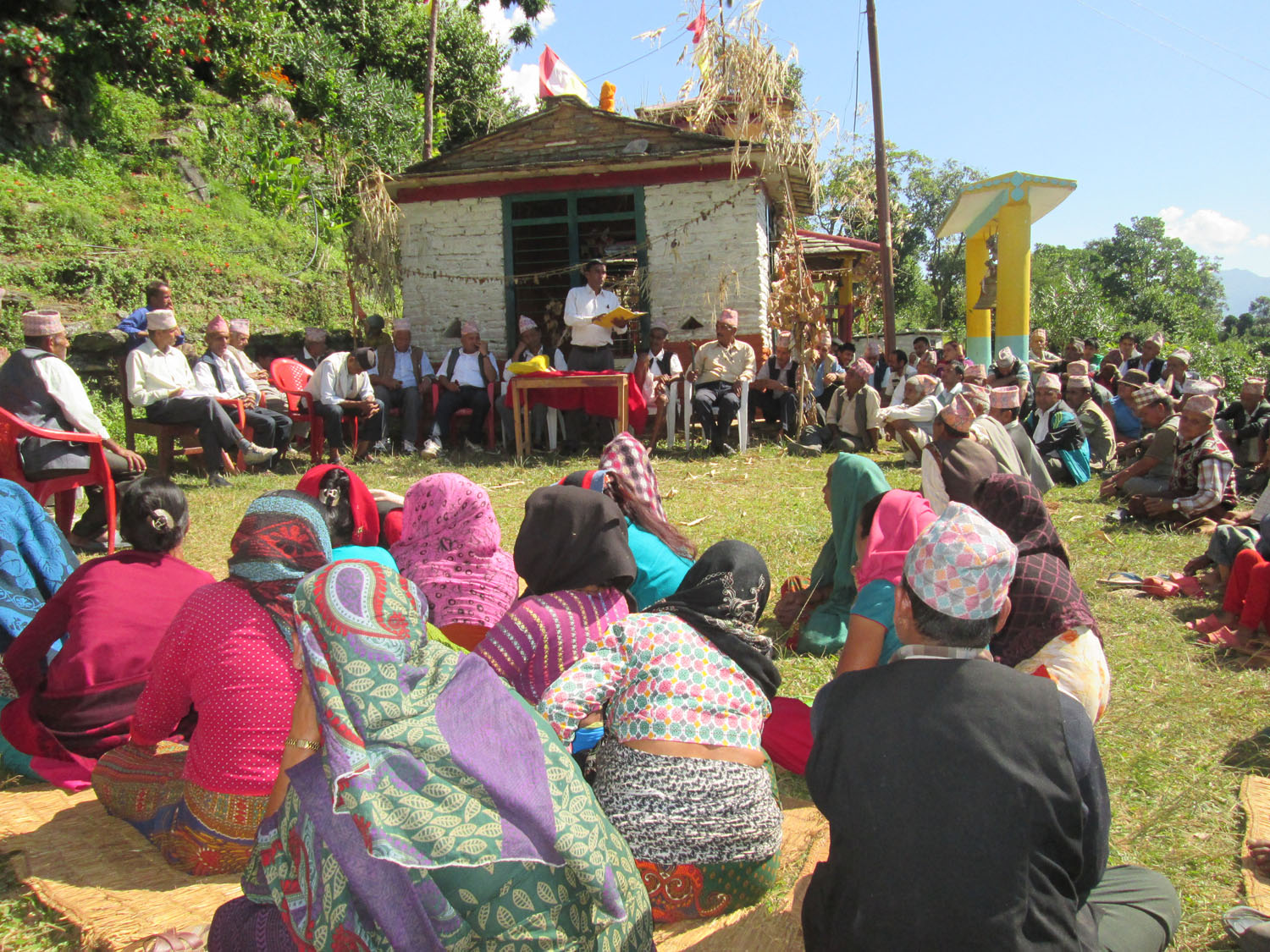 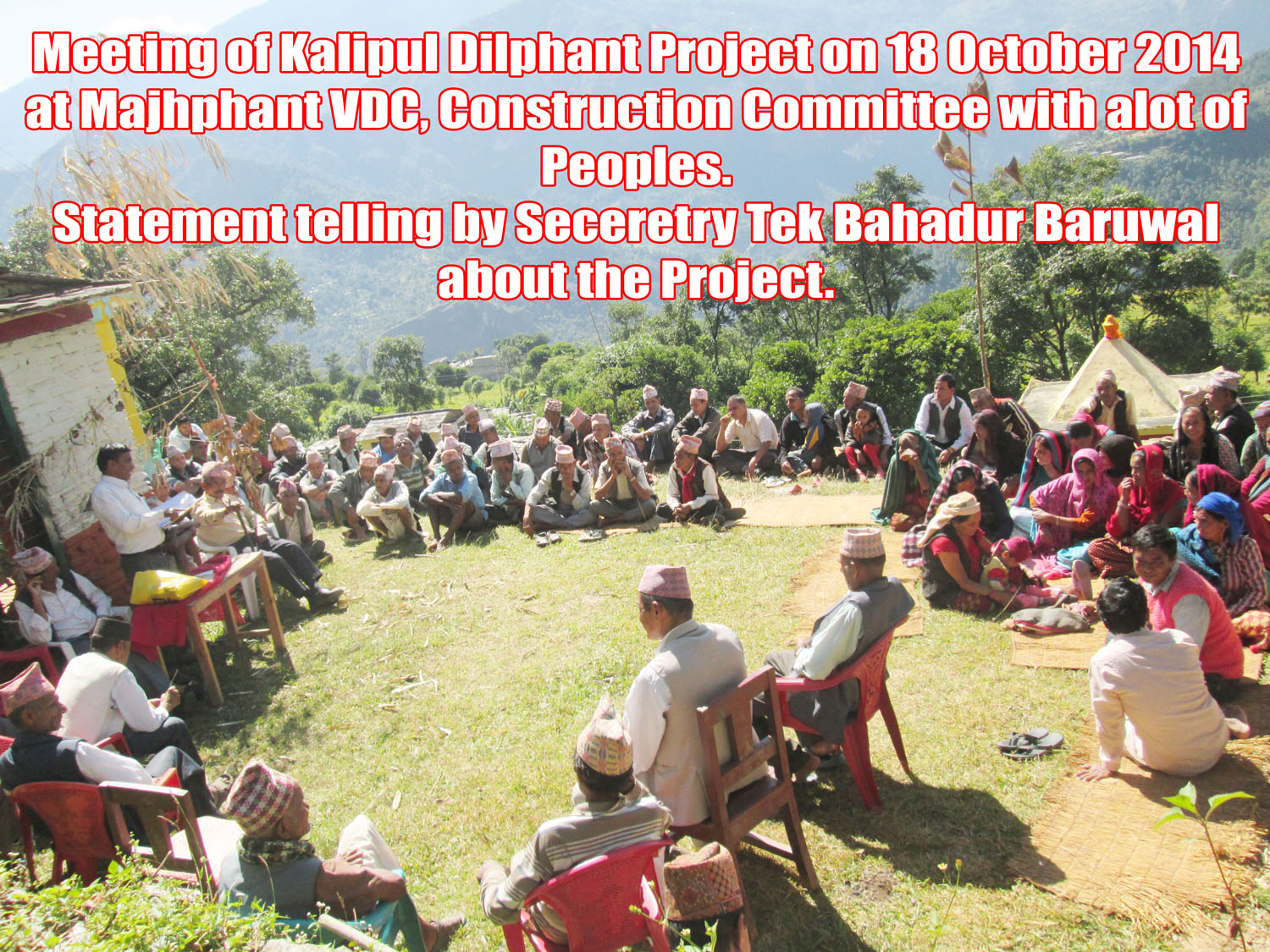 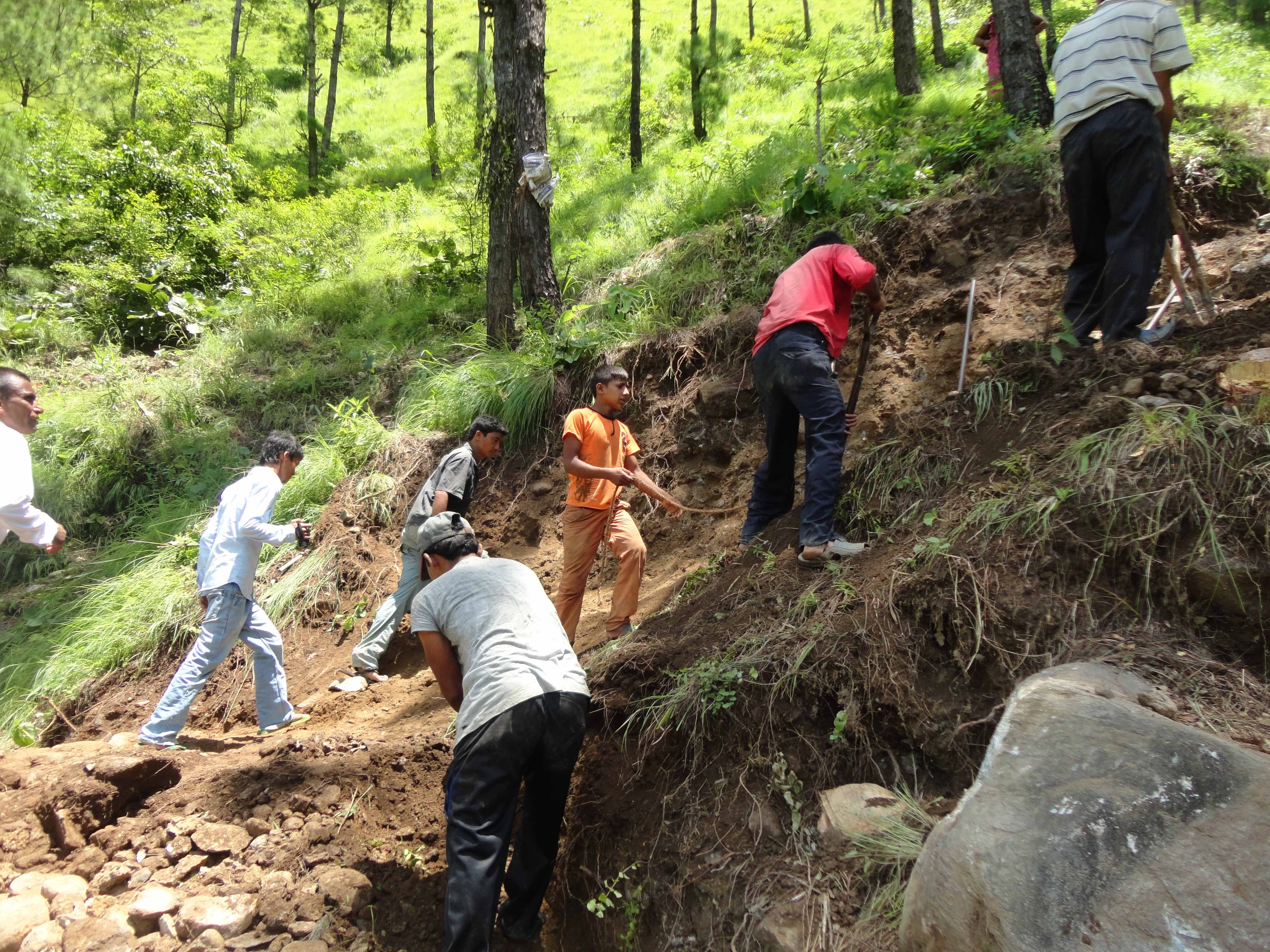 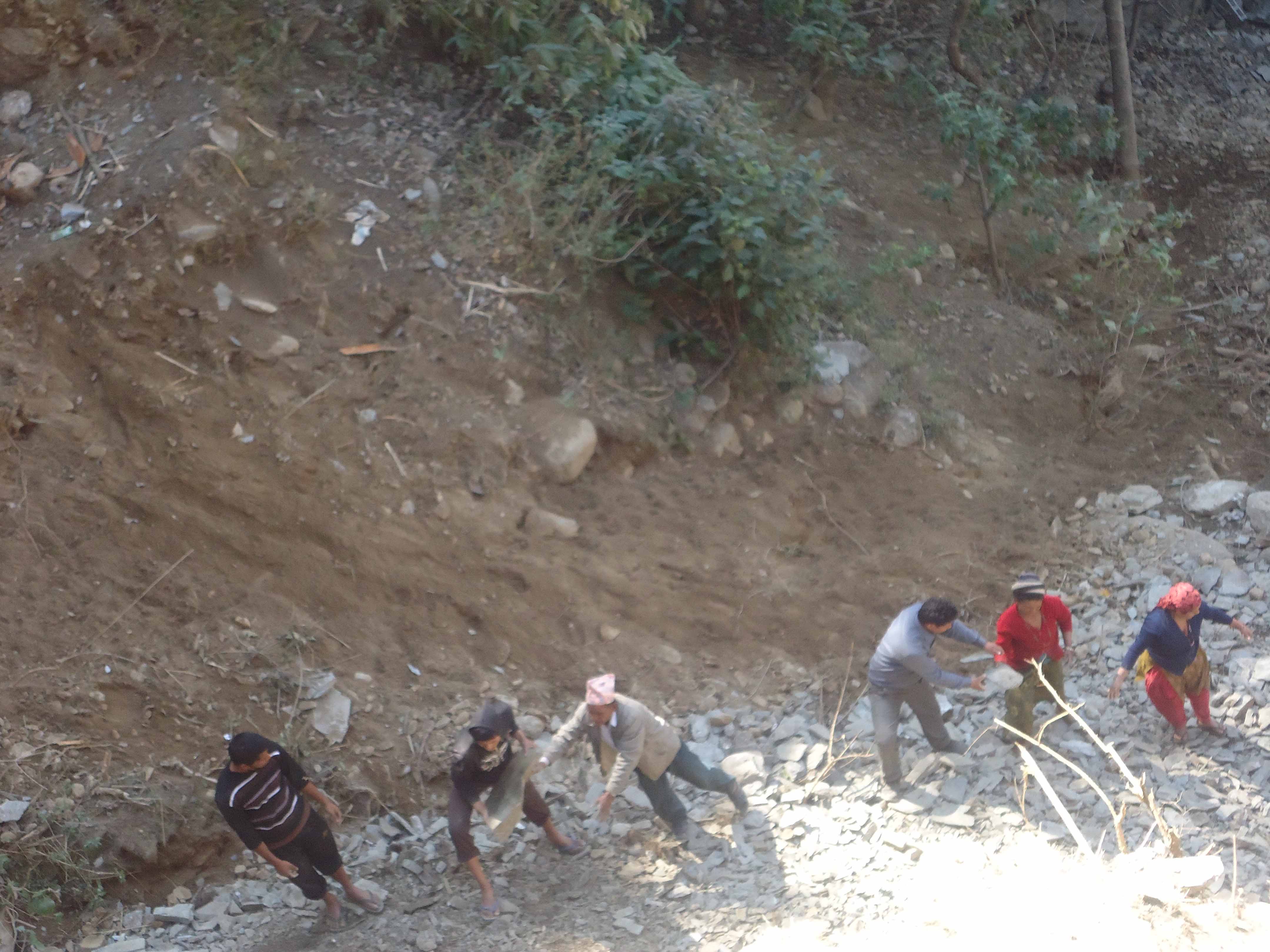 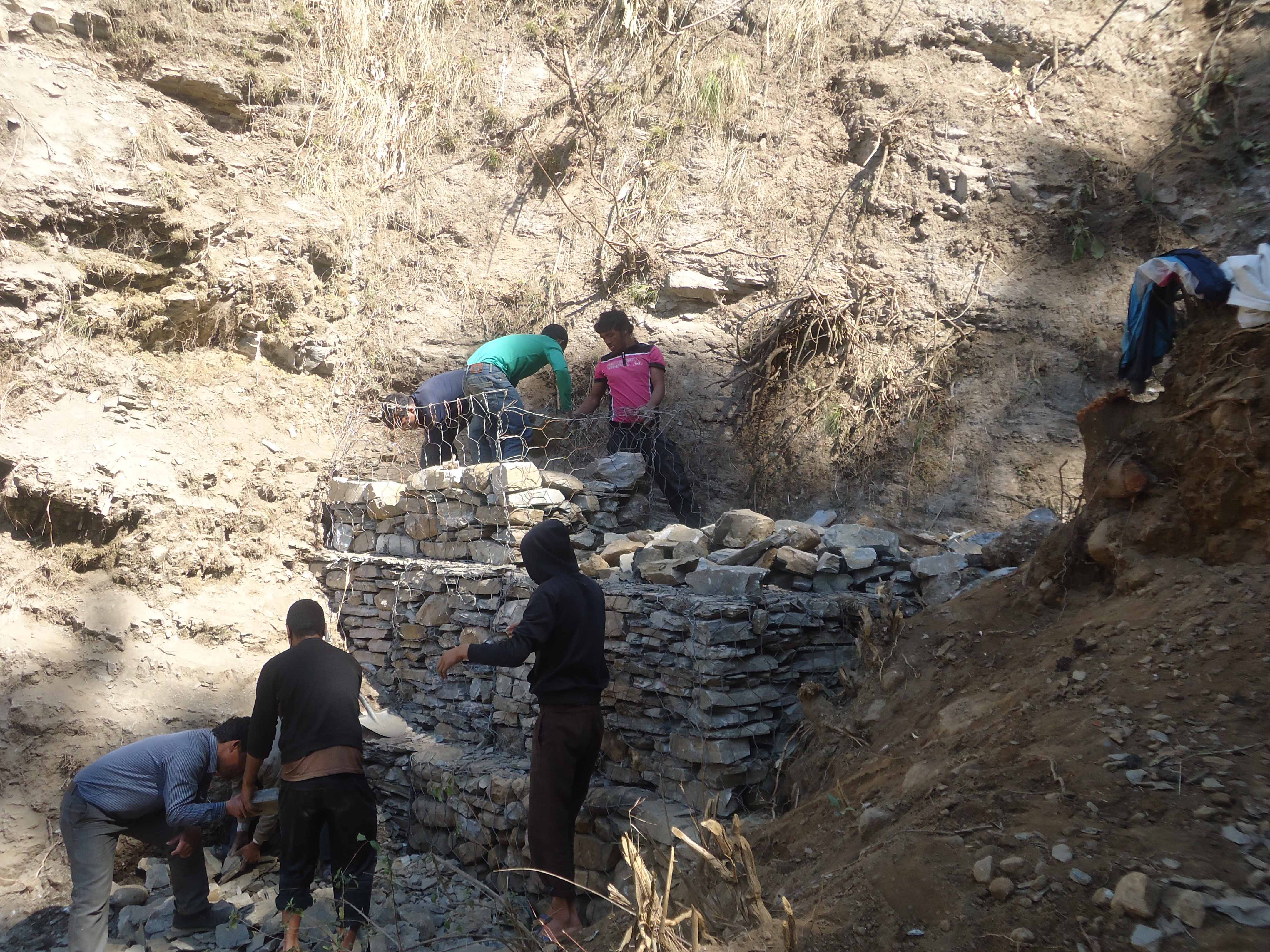 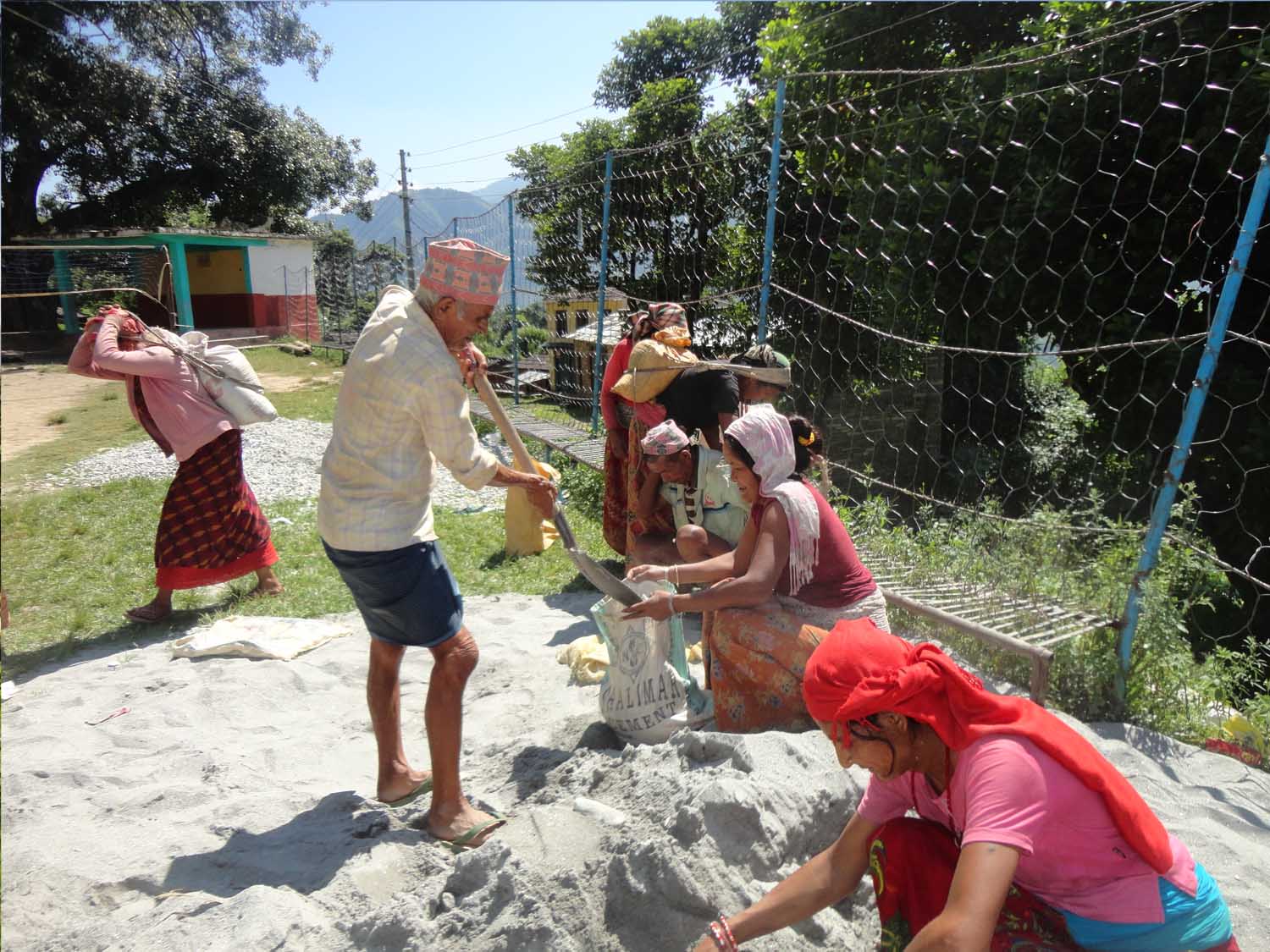 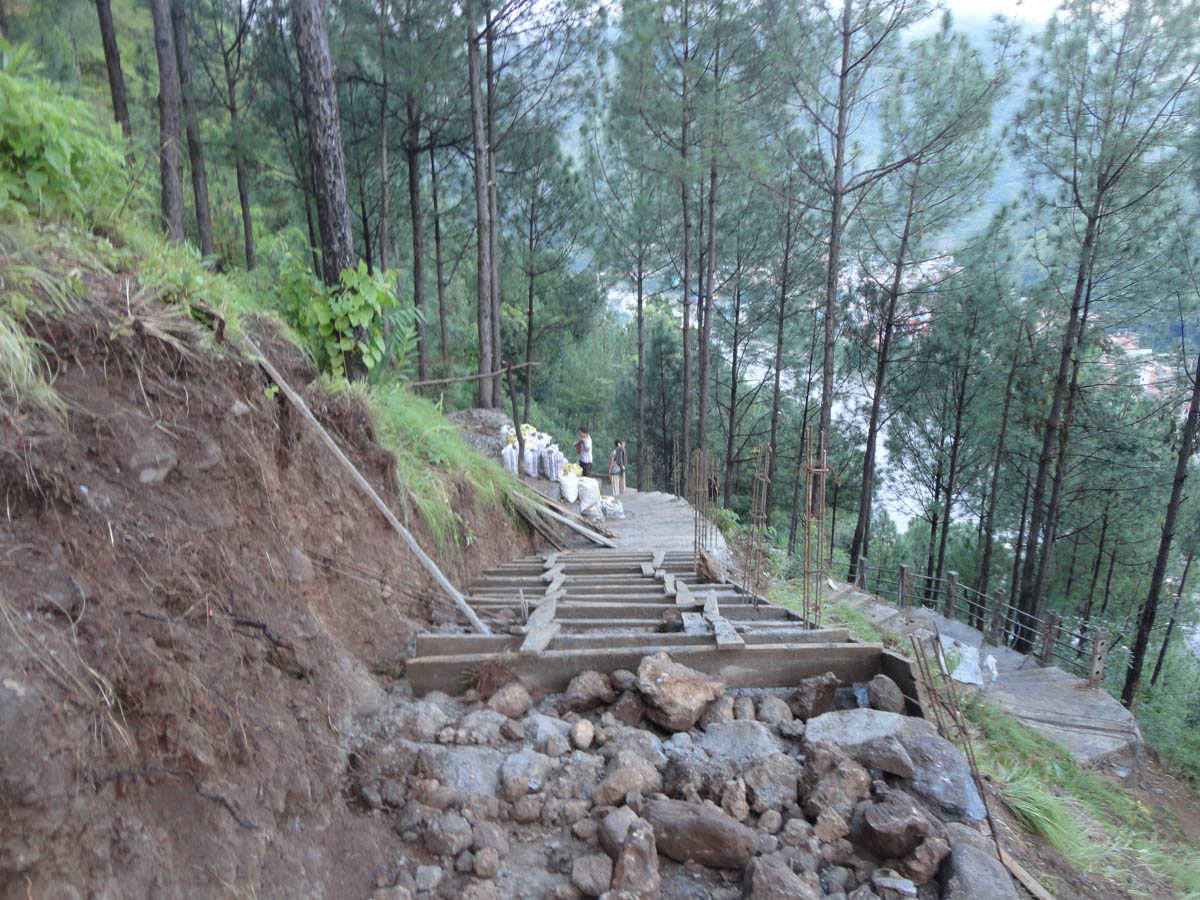 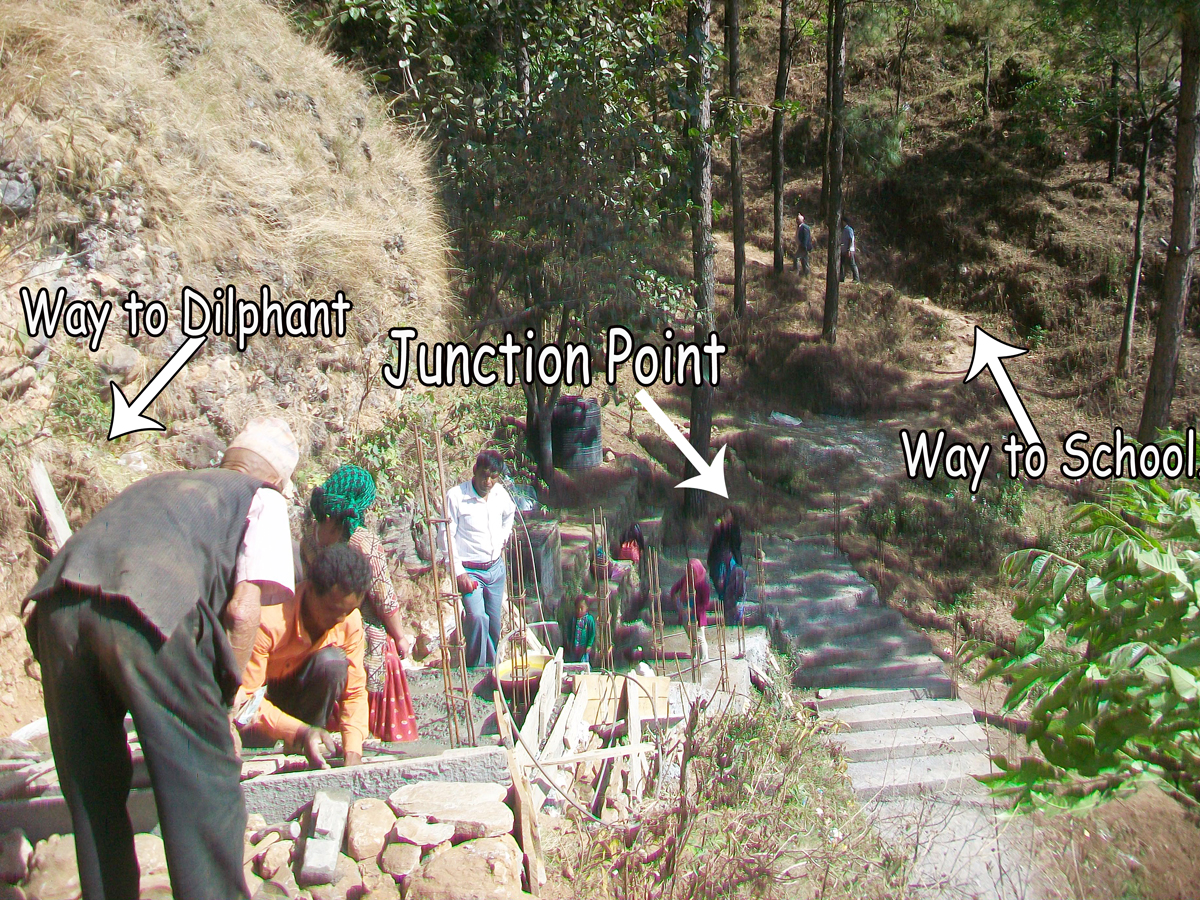 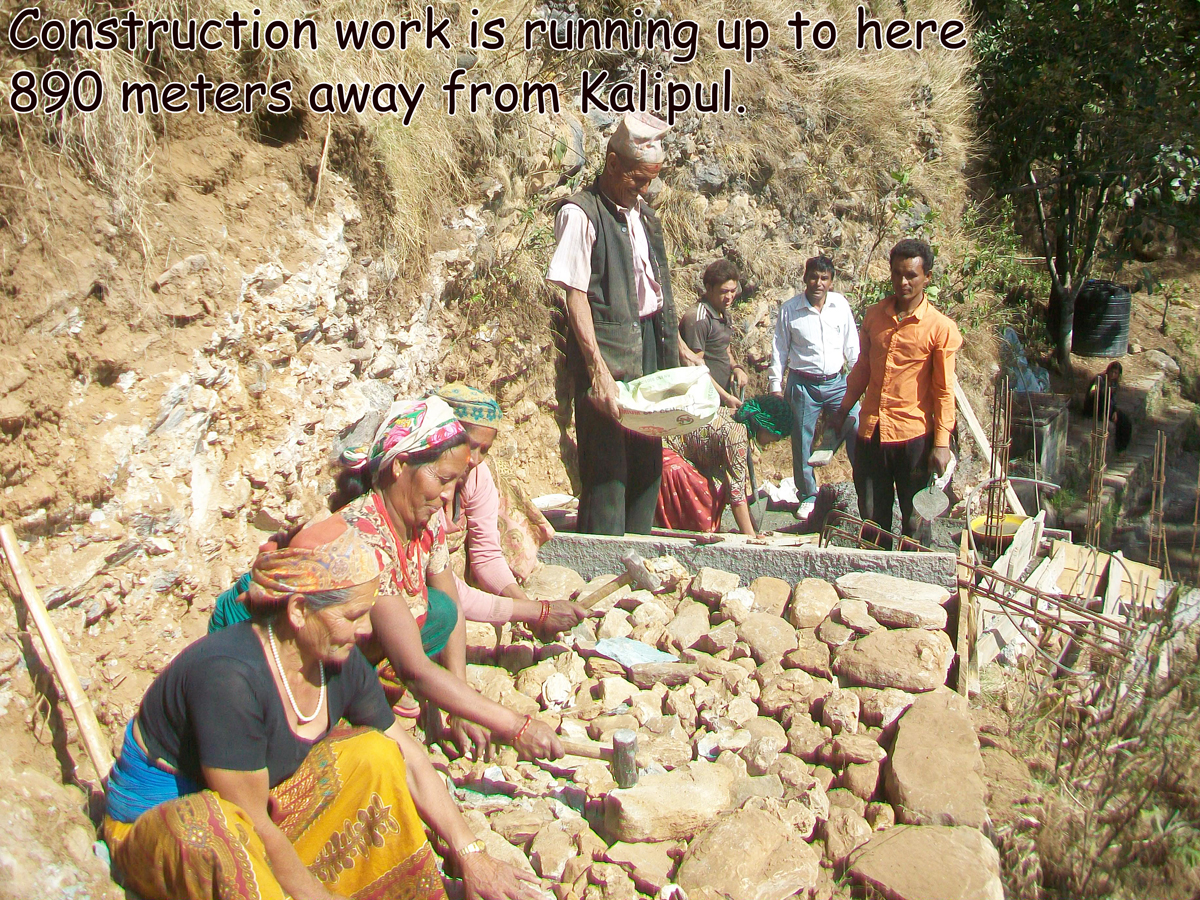 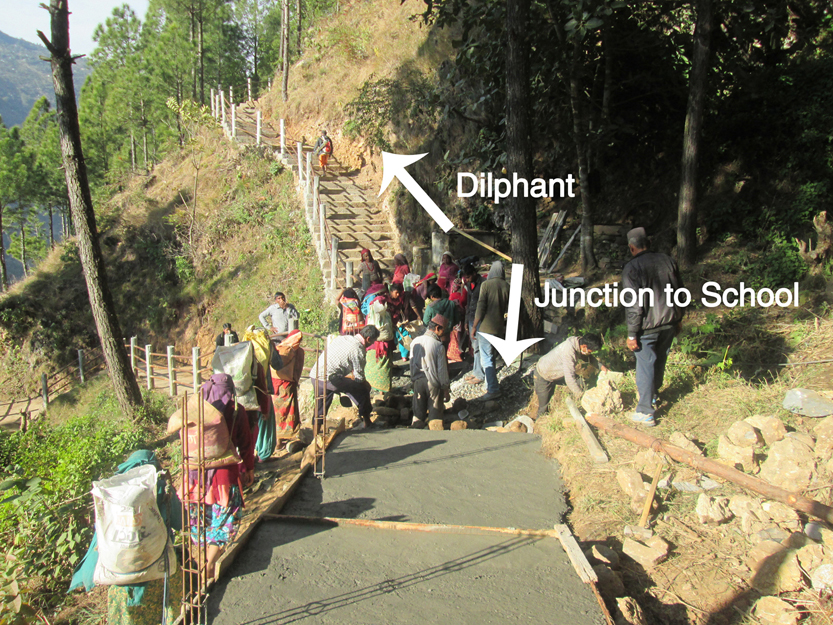 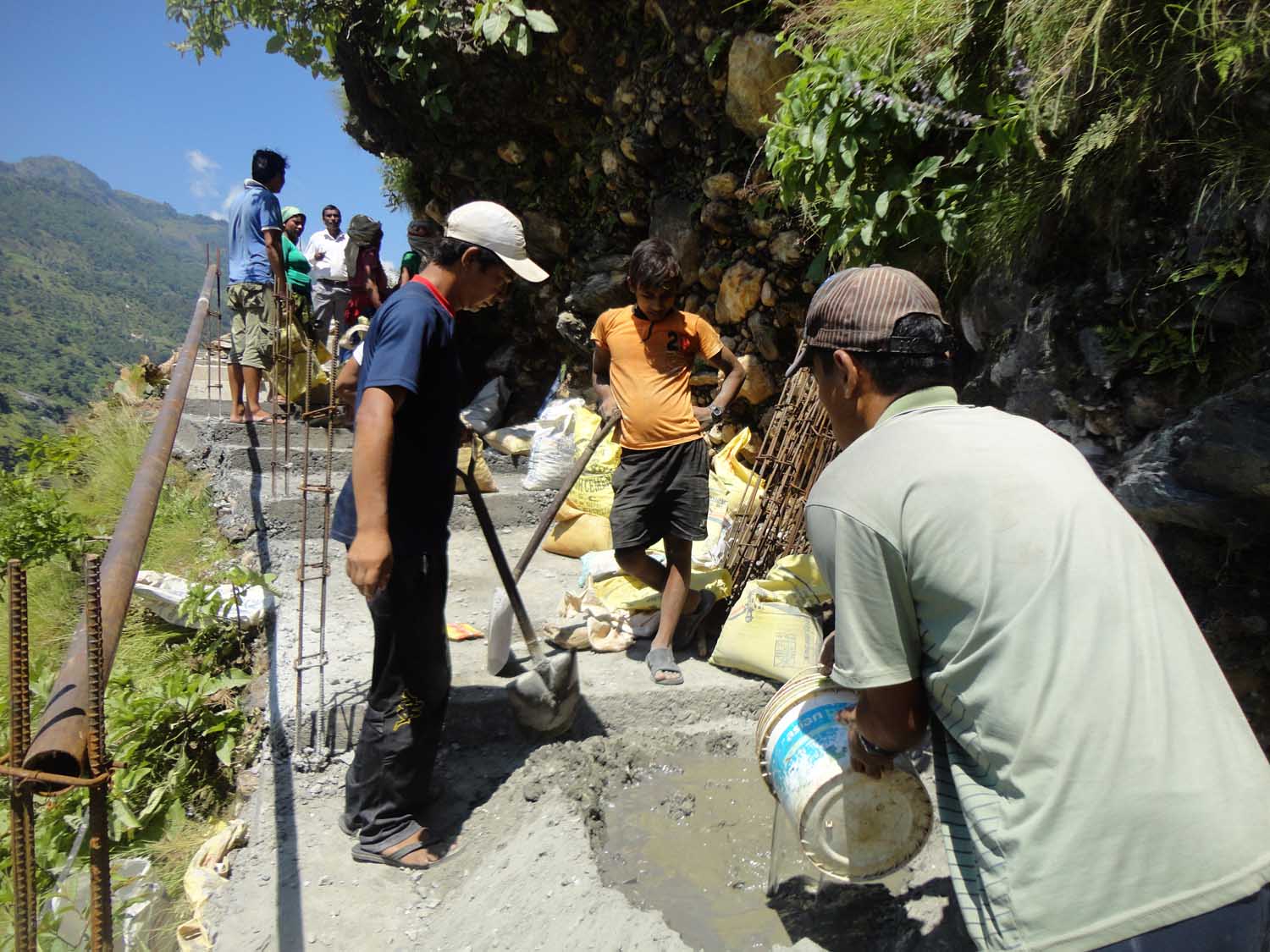 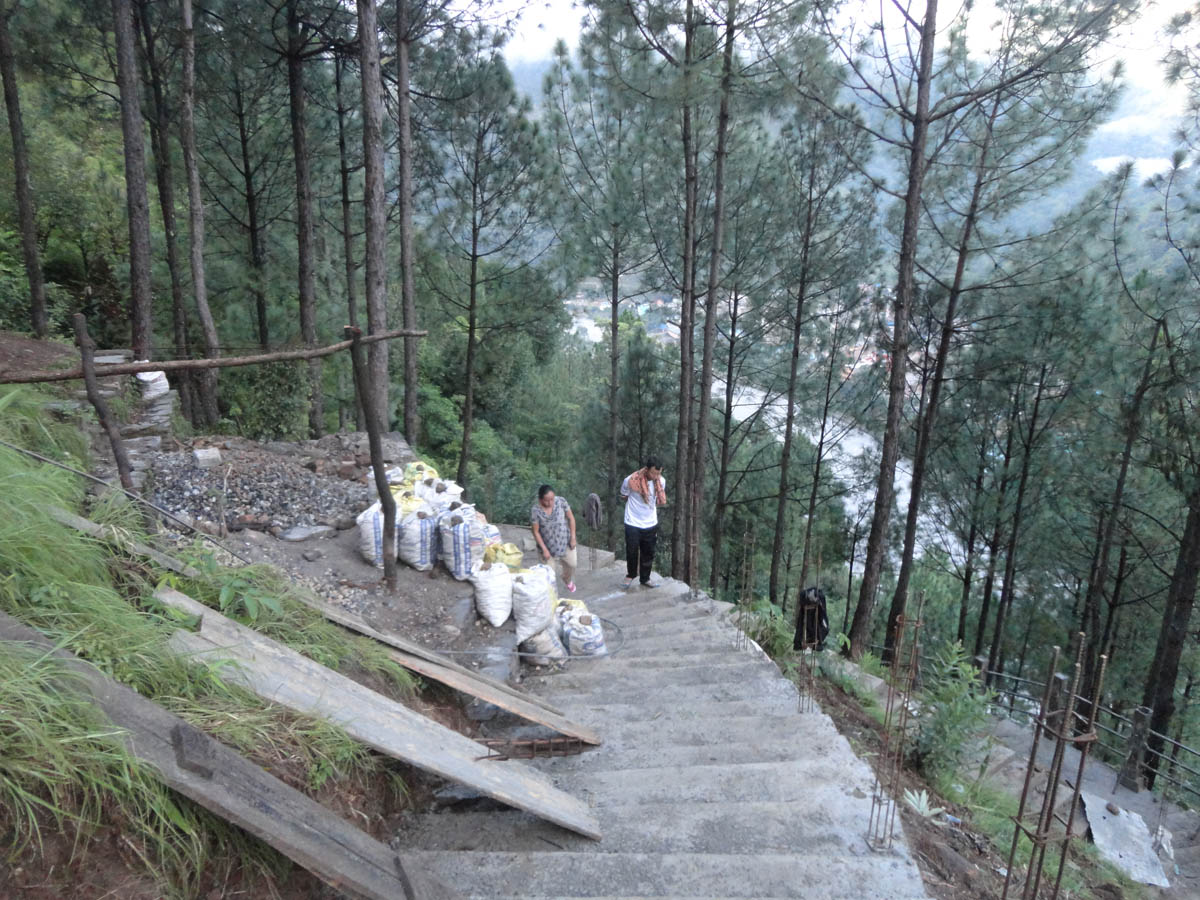 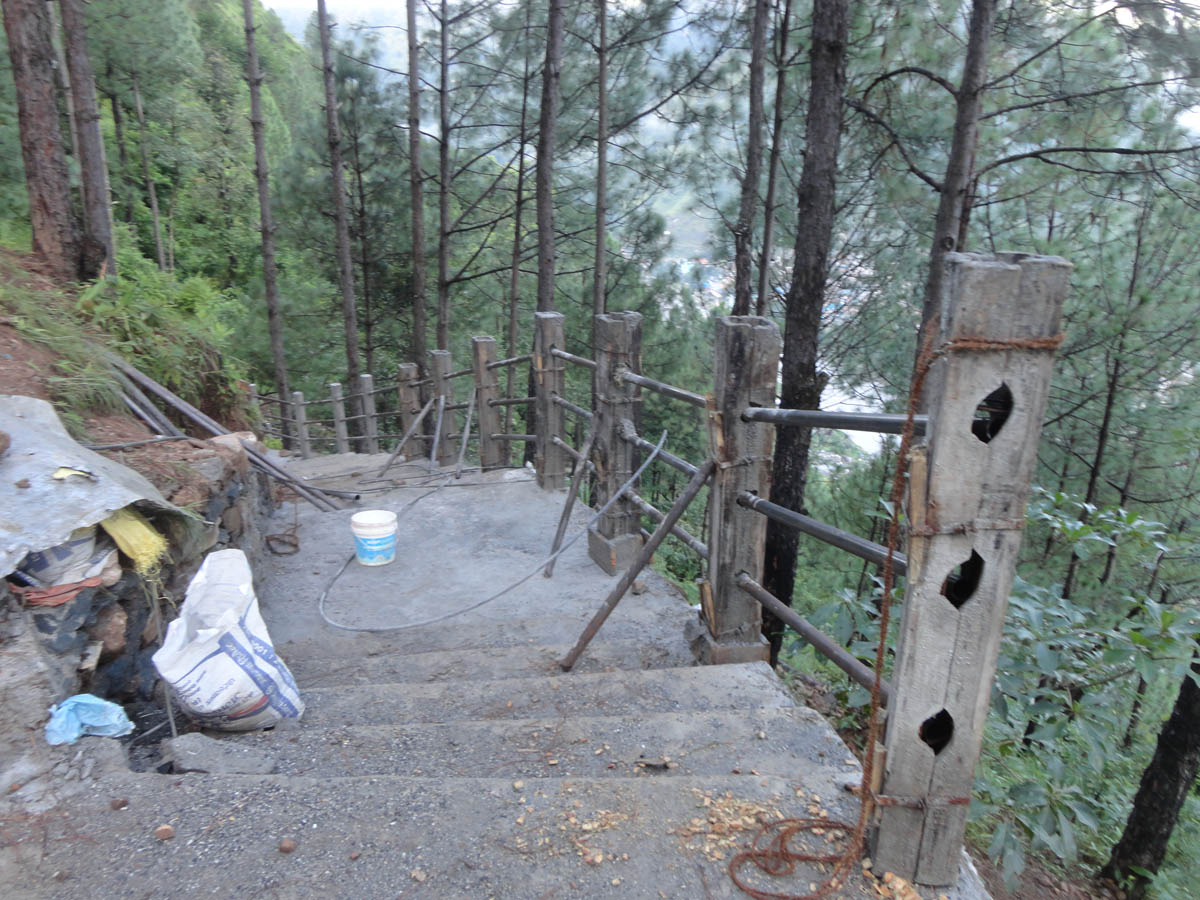 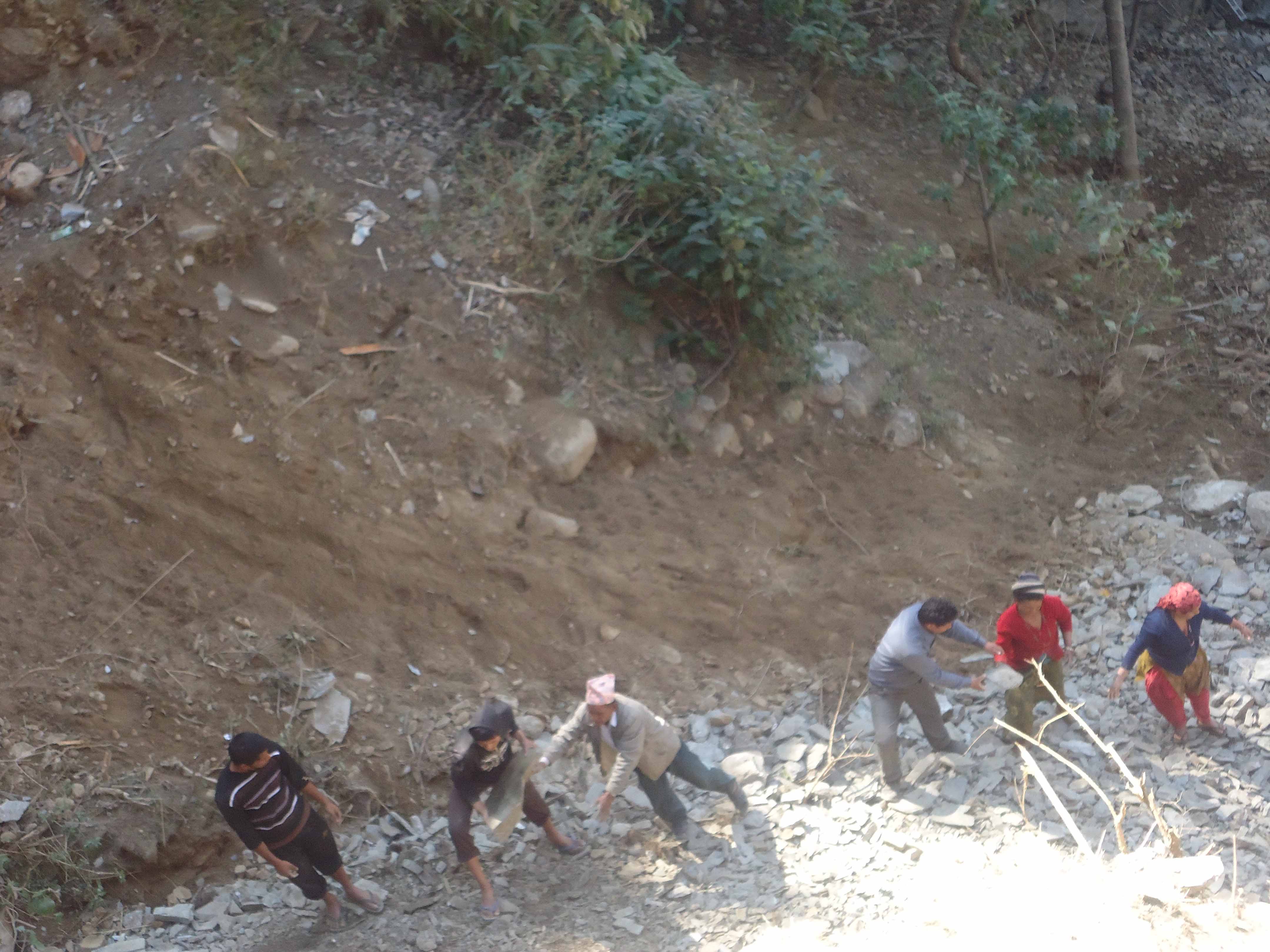 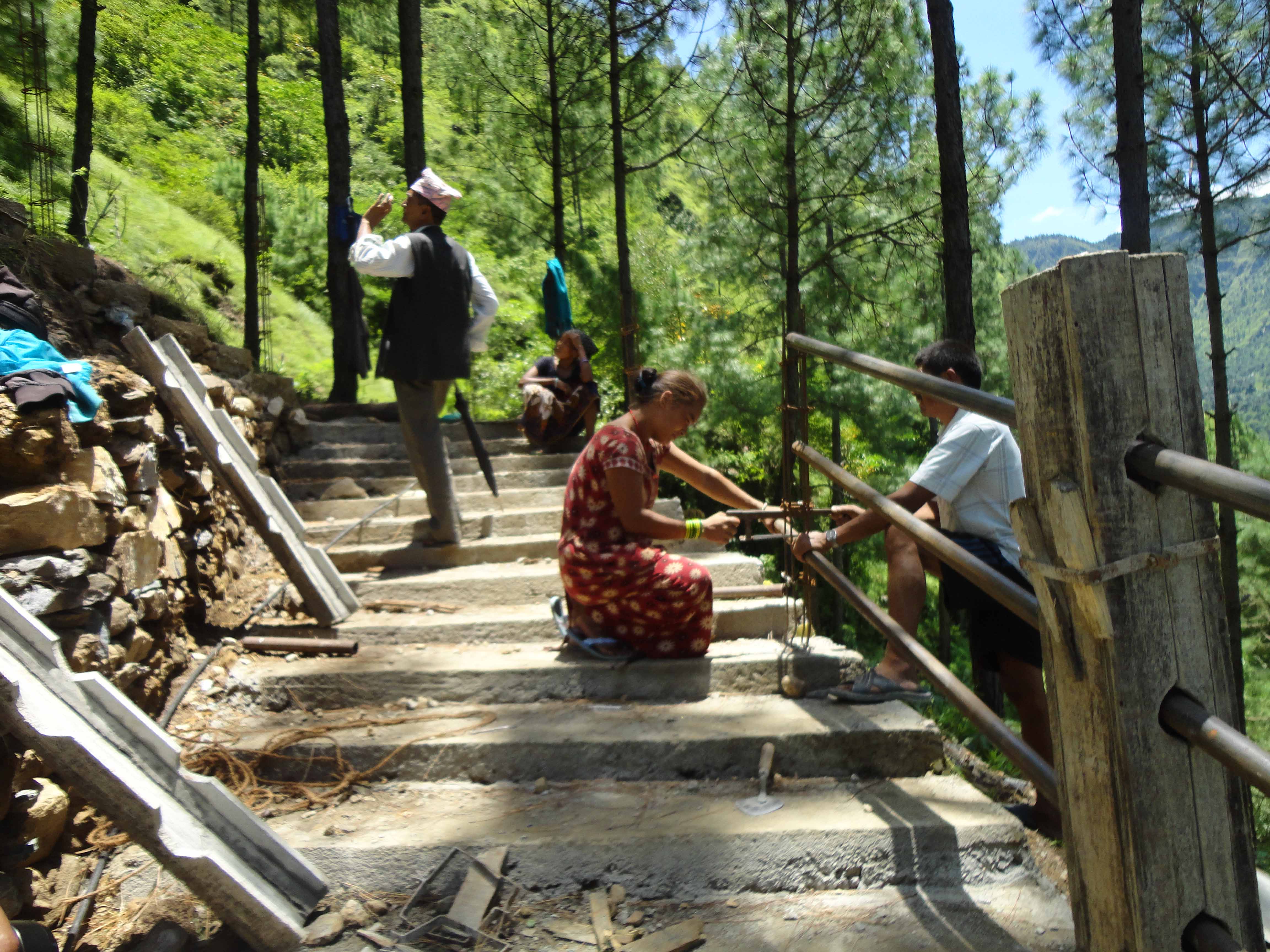 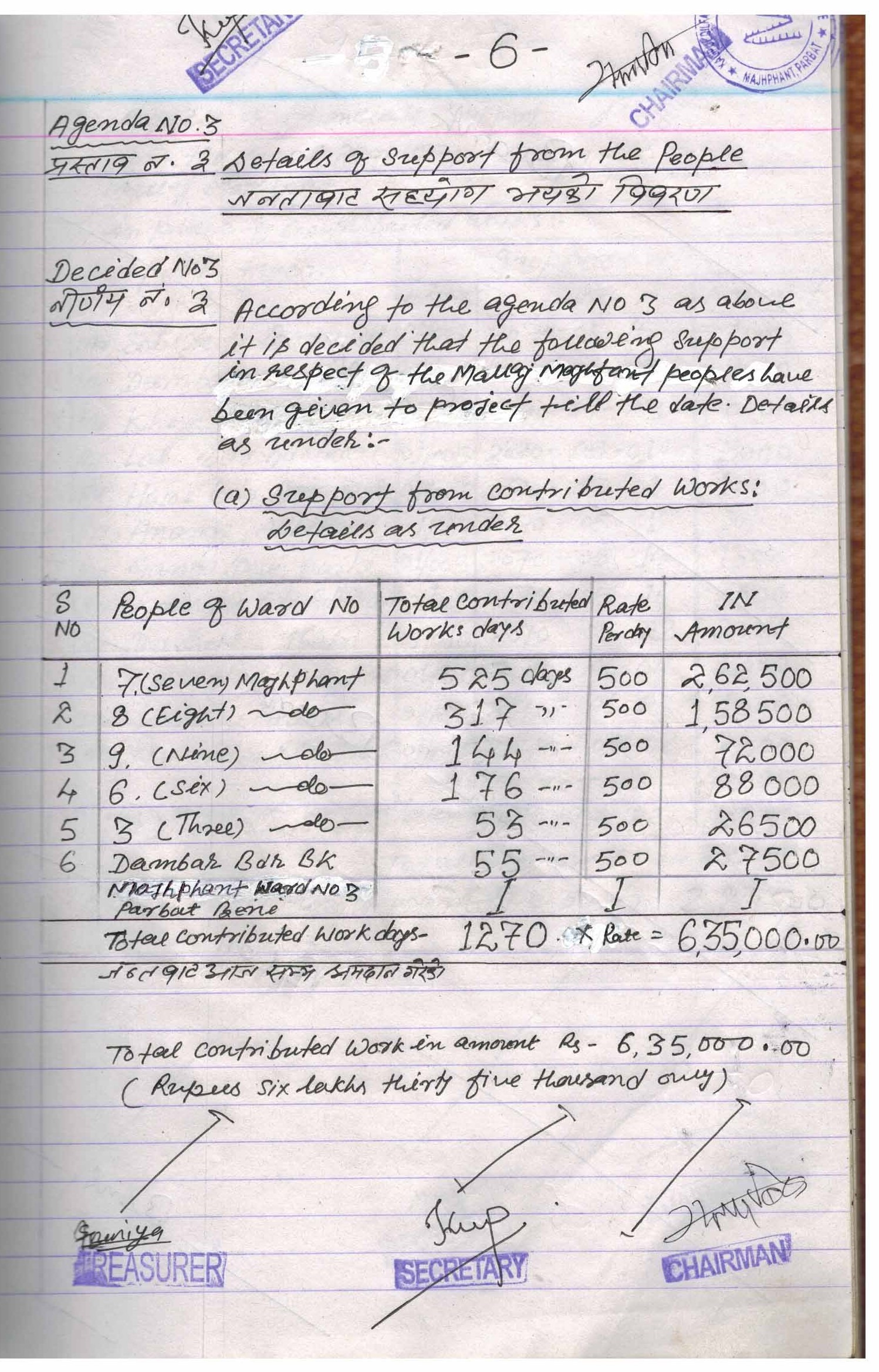 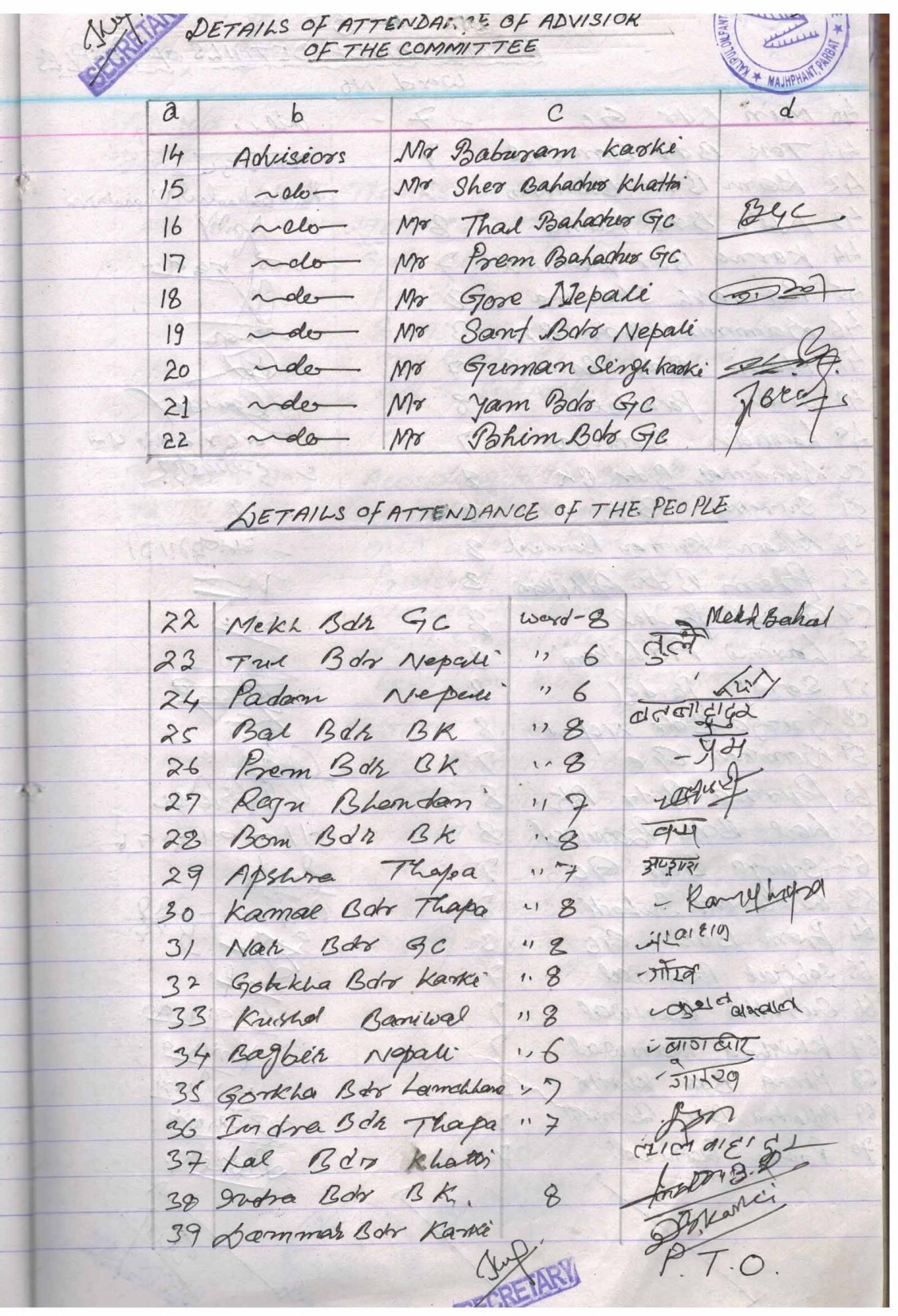 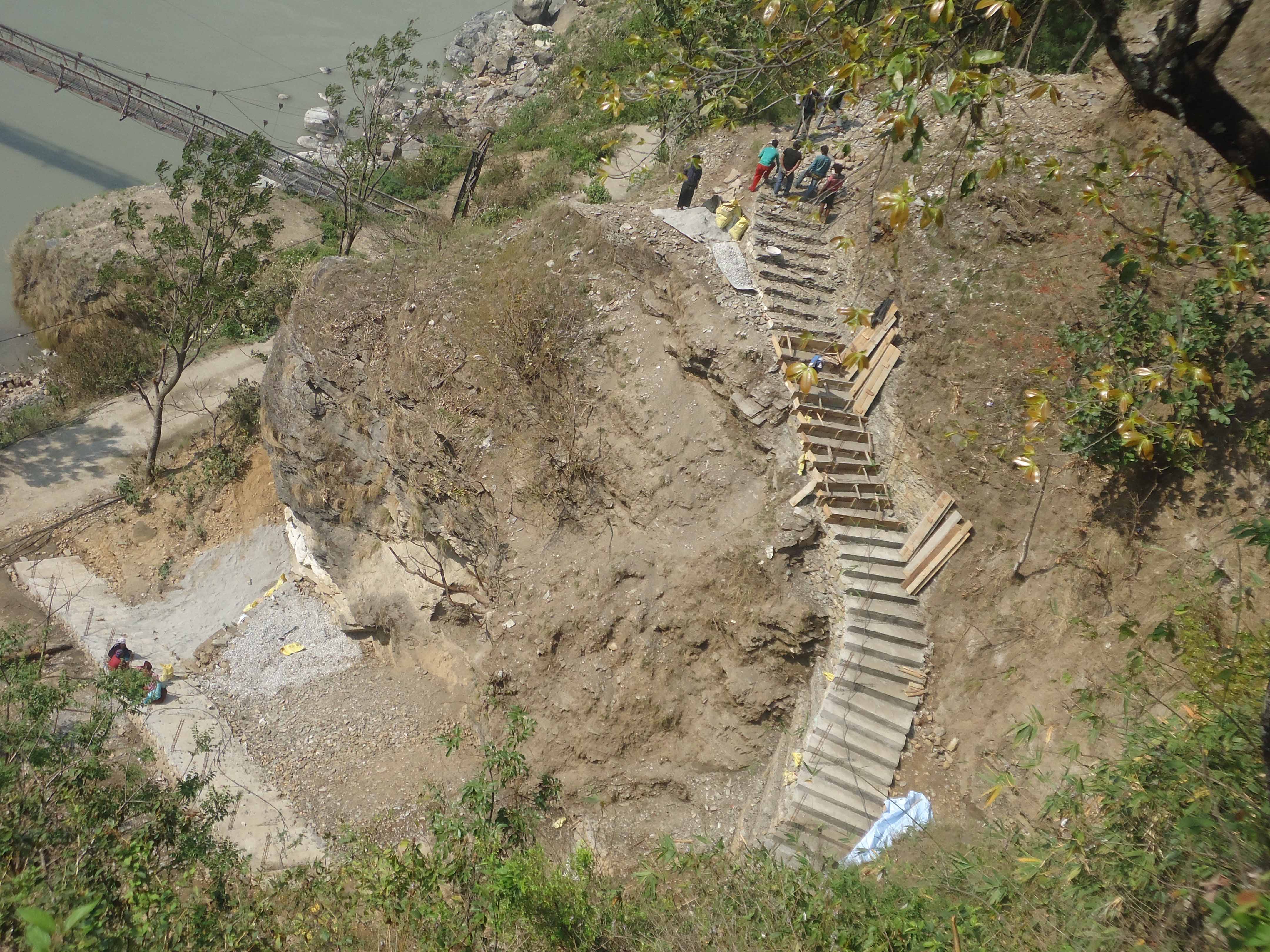 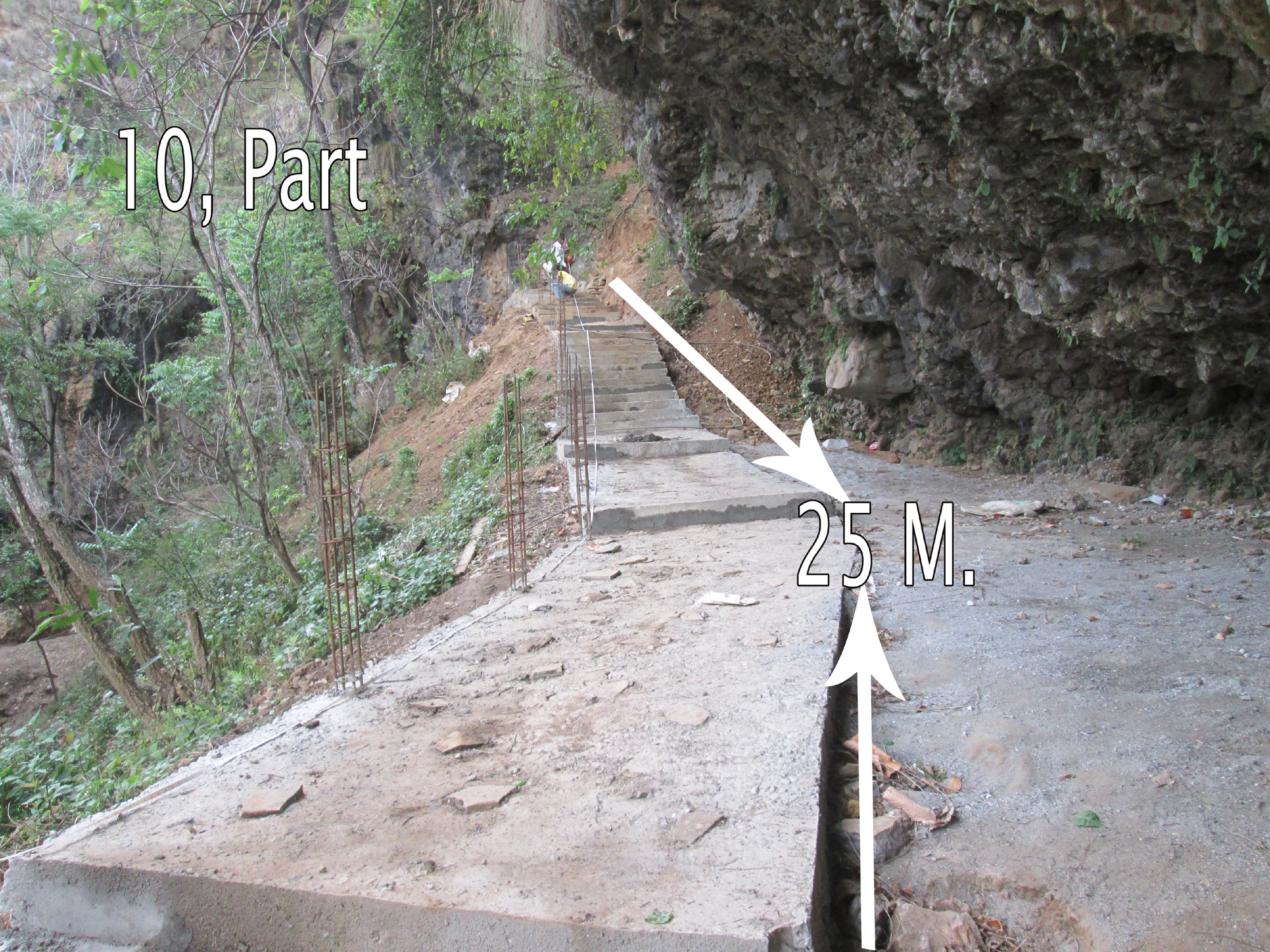 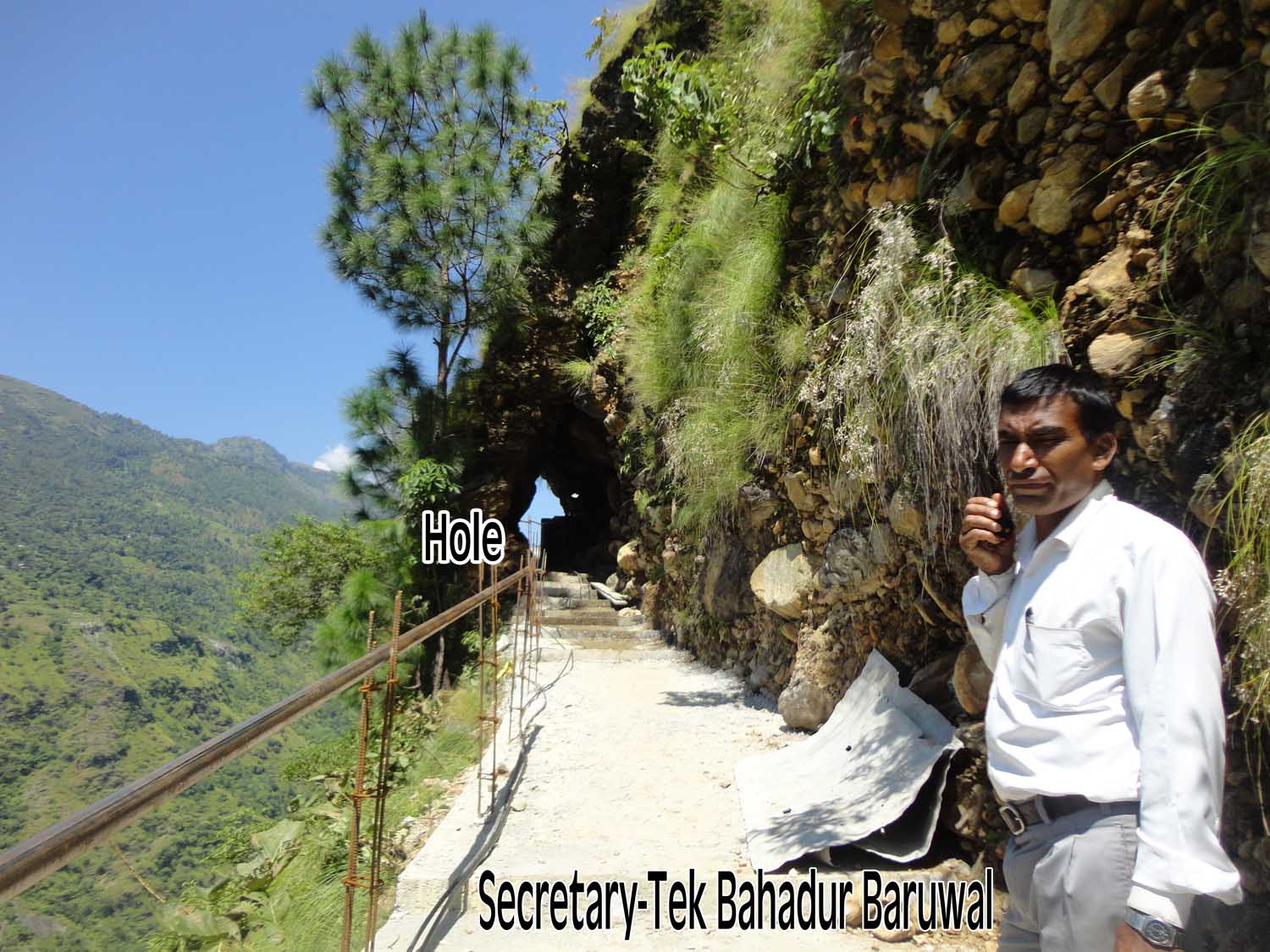 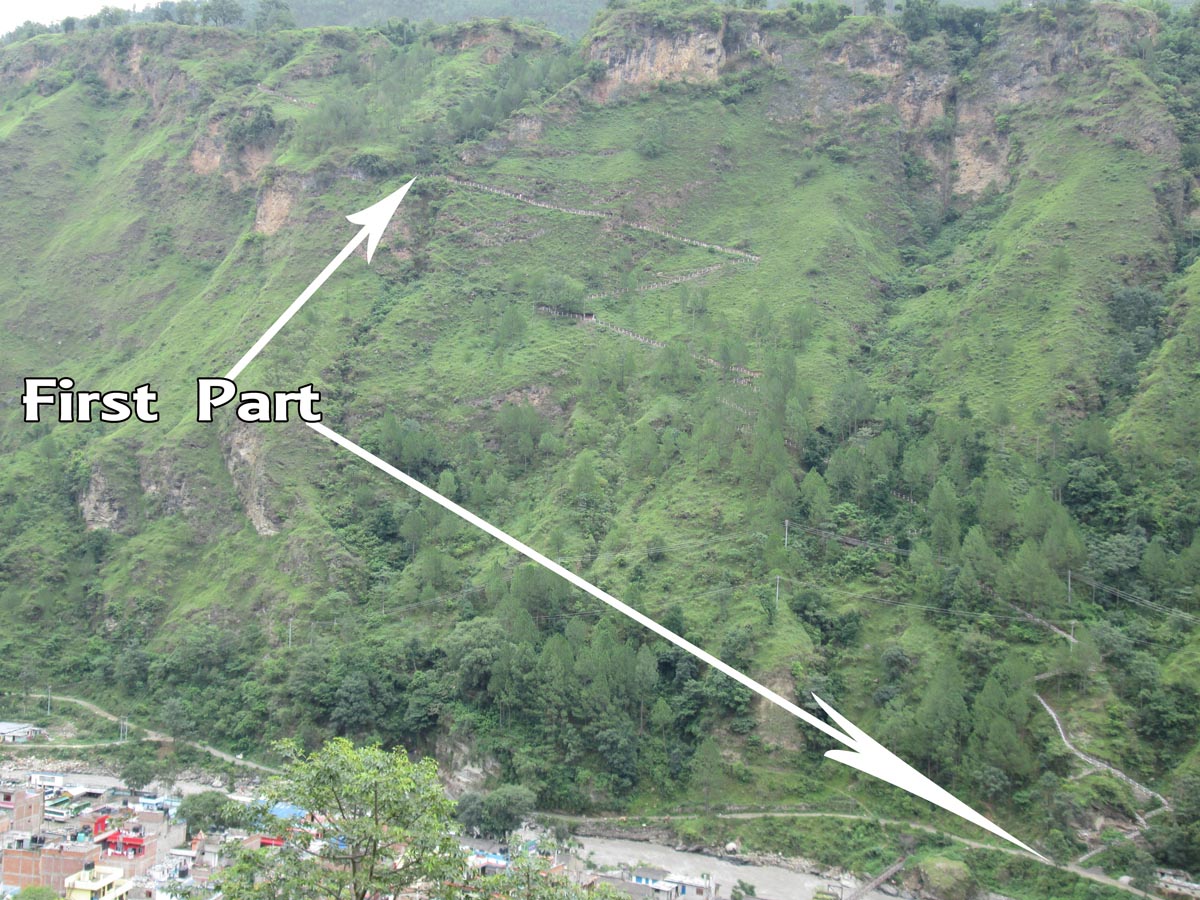 [Speaker Notes: Achter de bergrug is een vlakte]
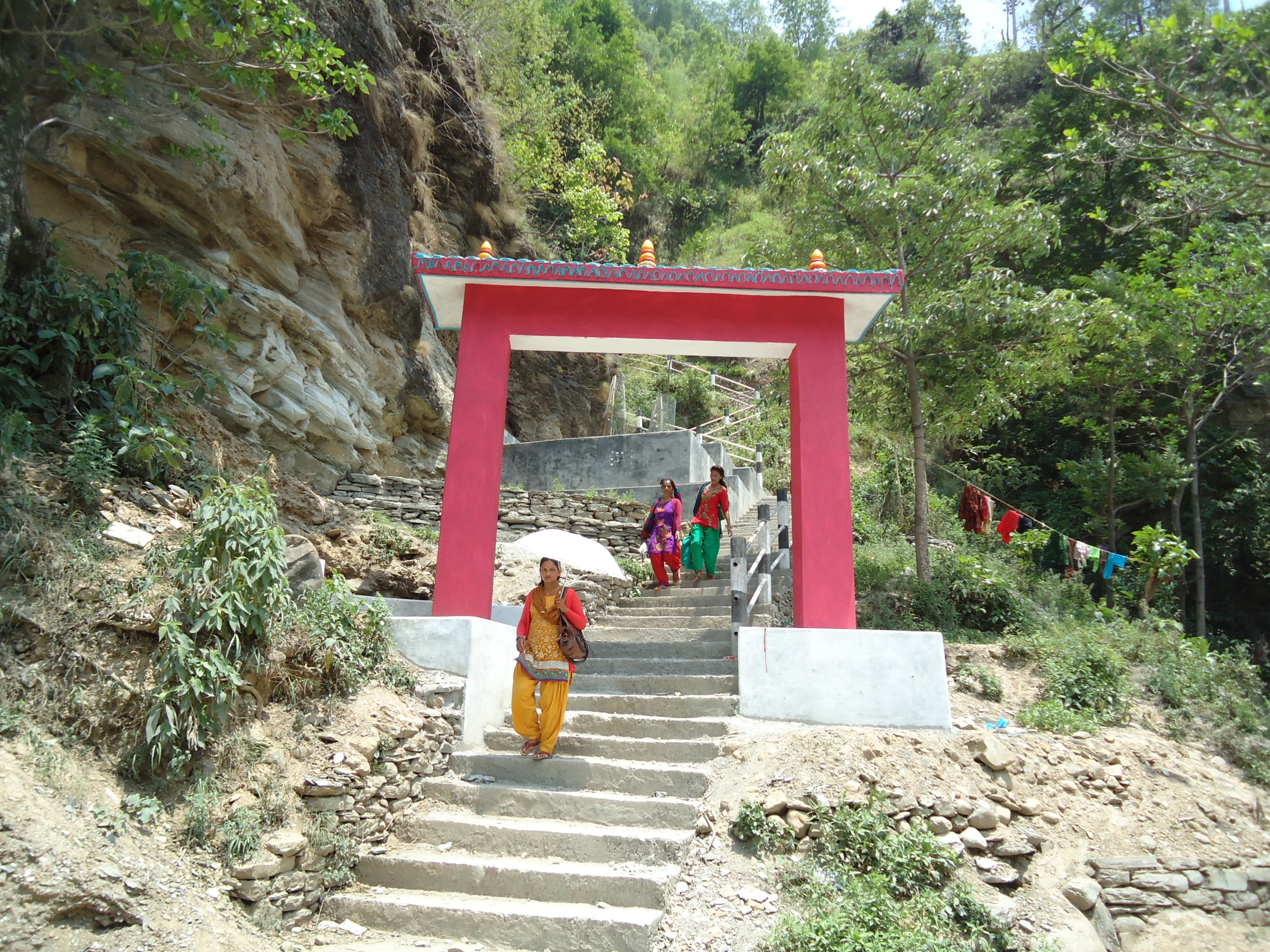 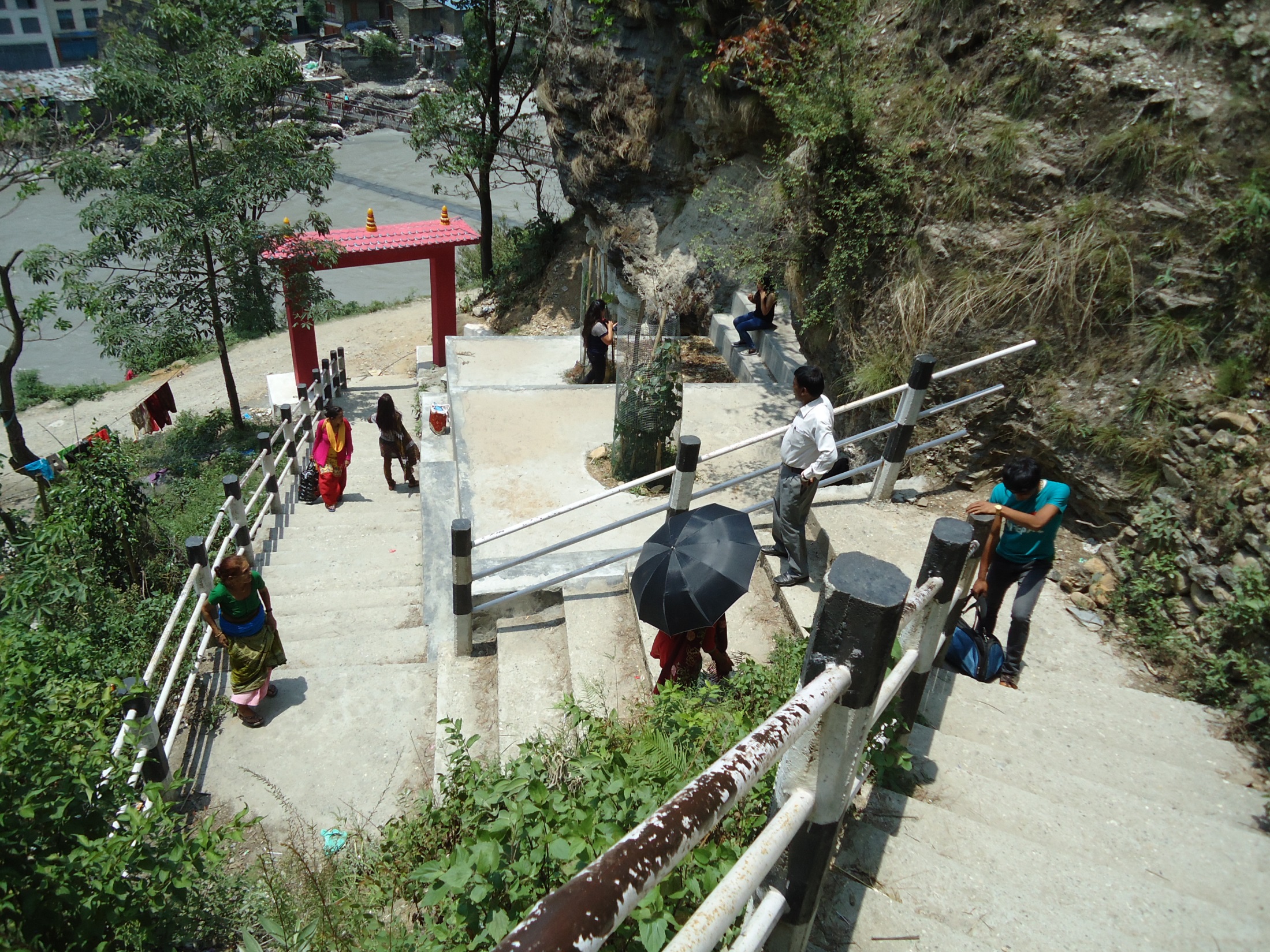 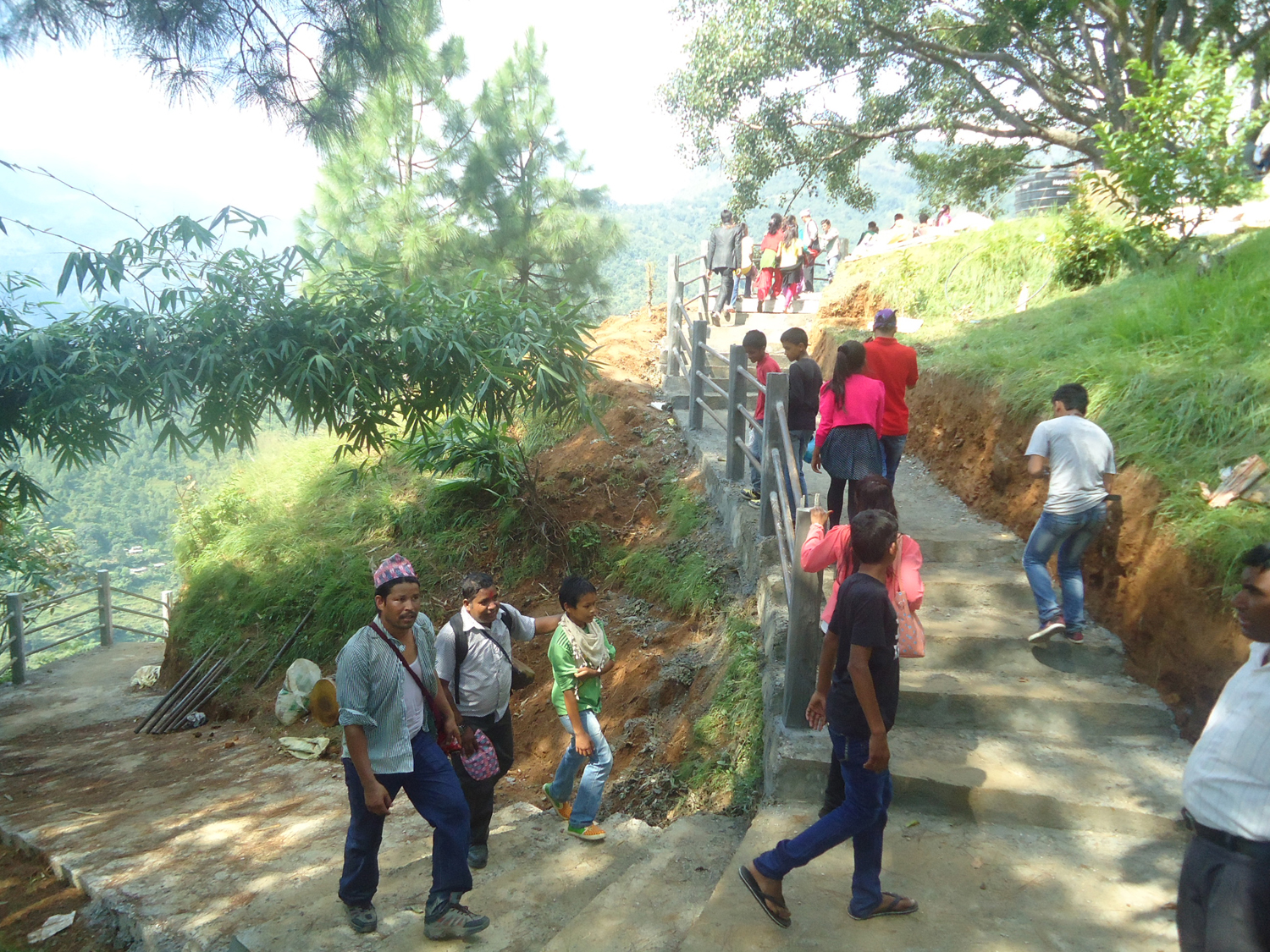 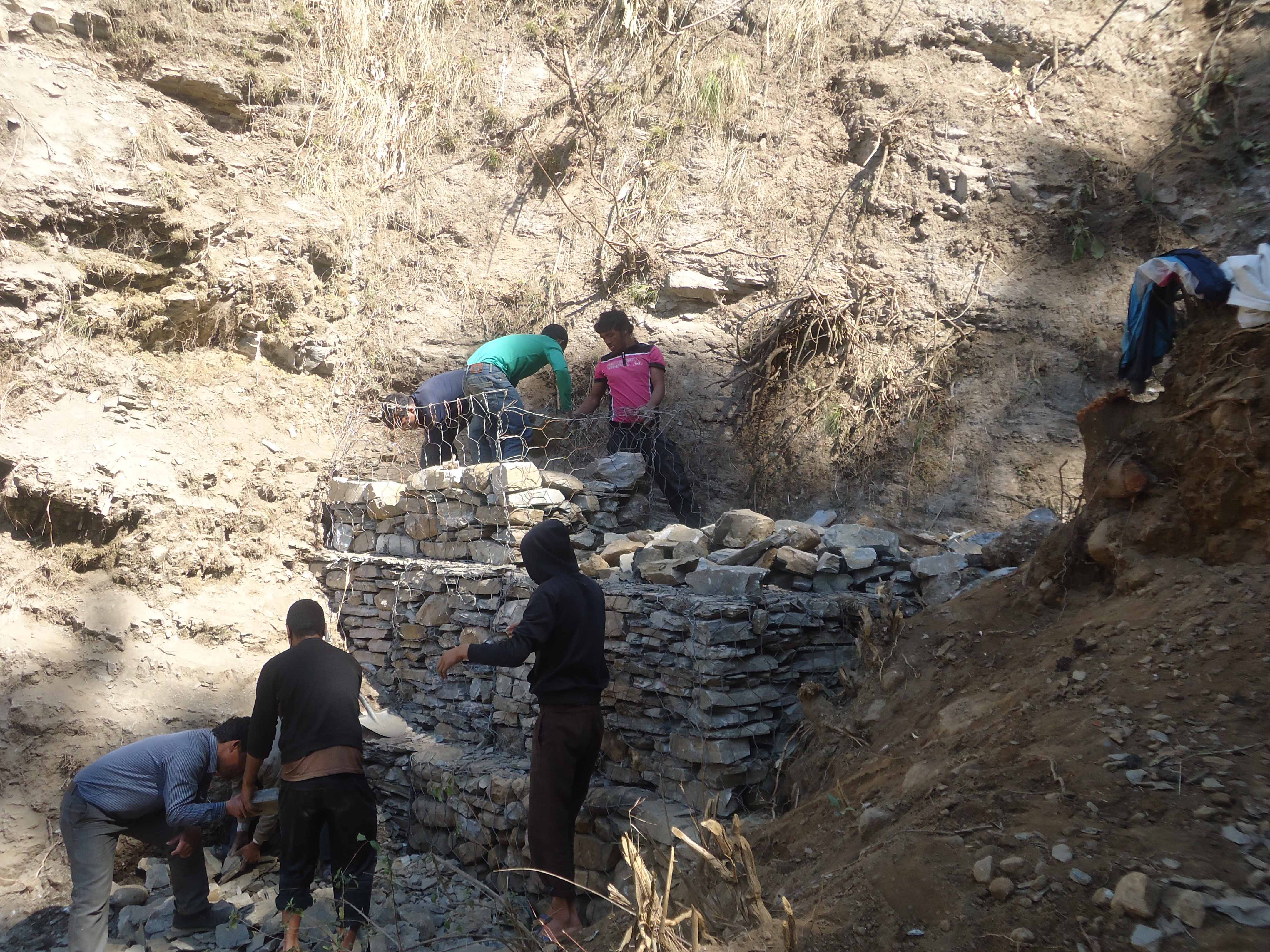 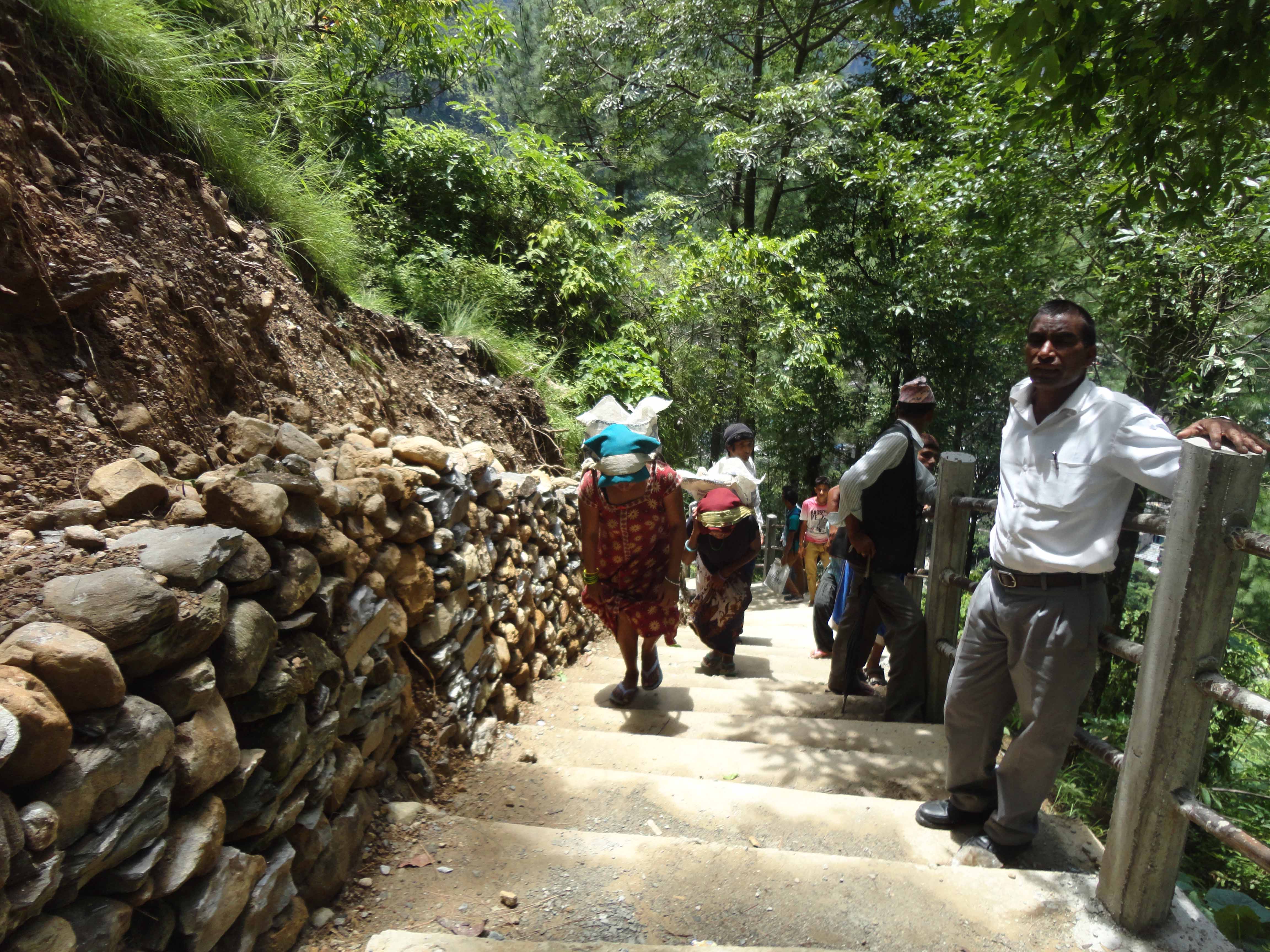 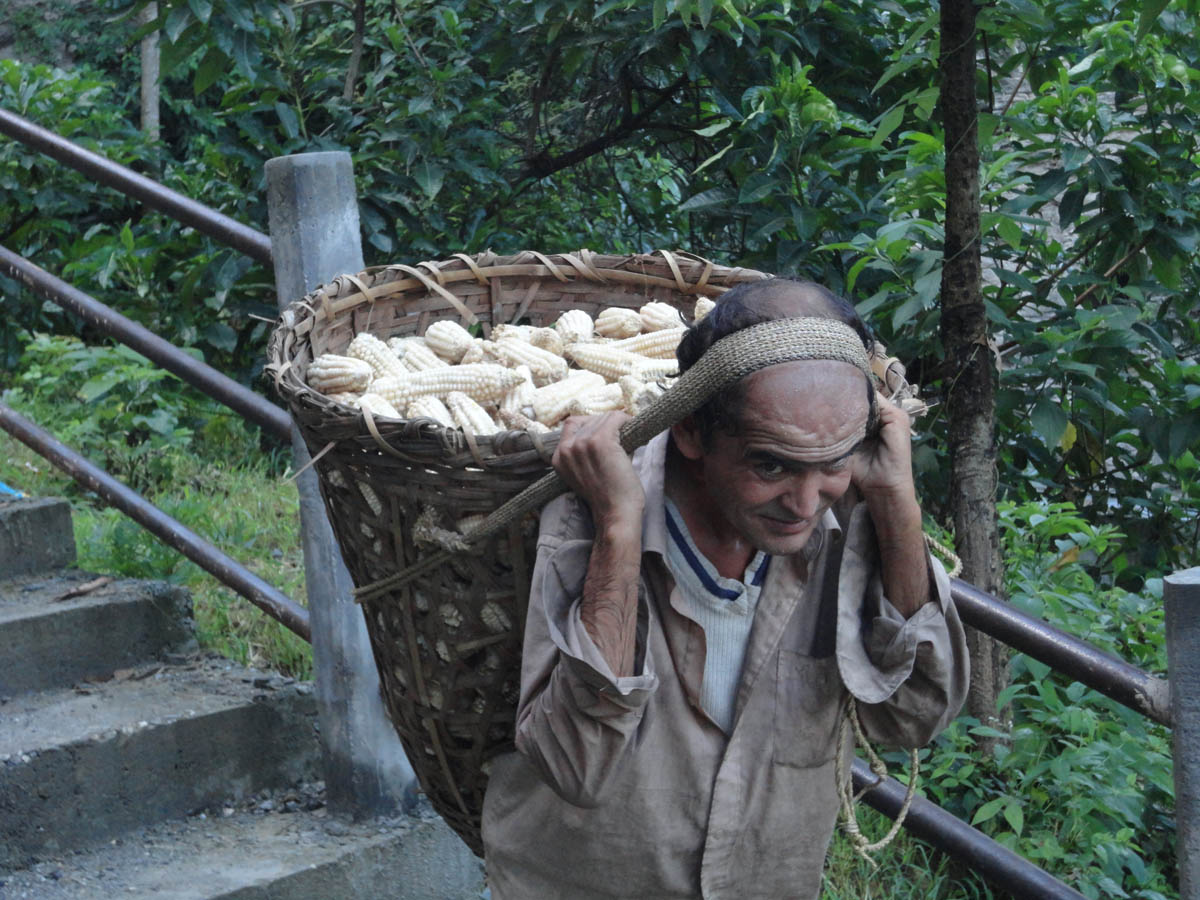 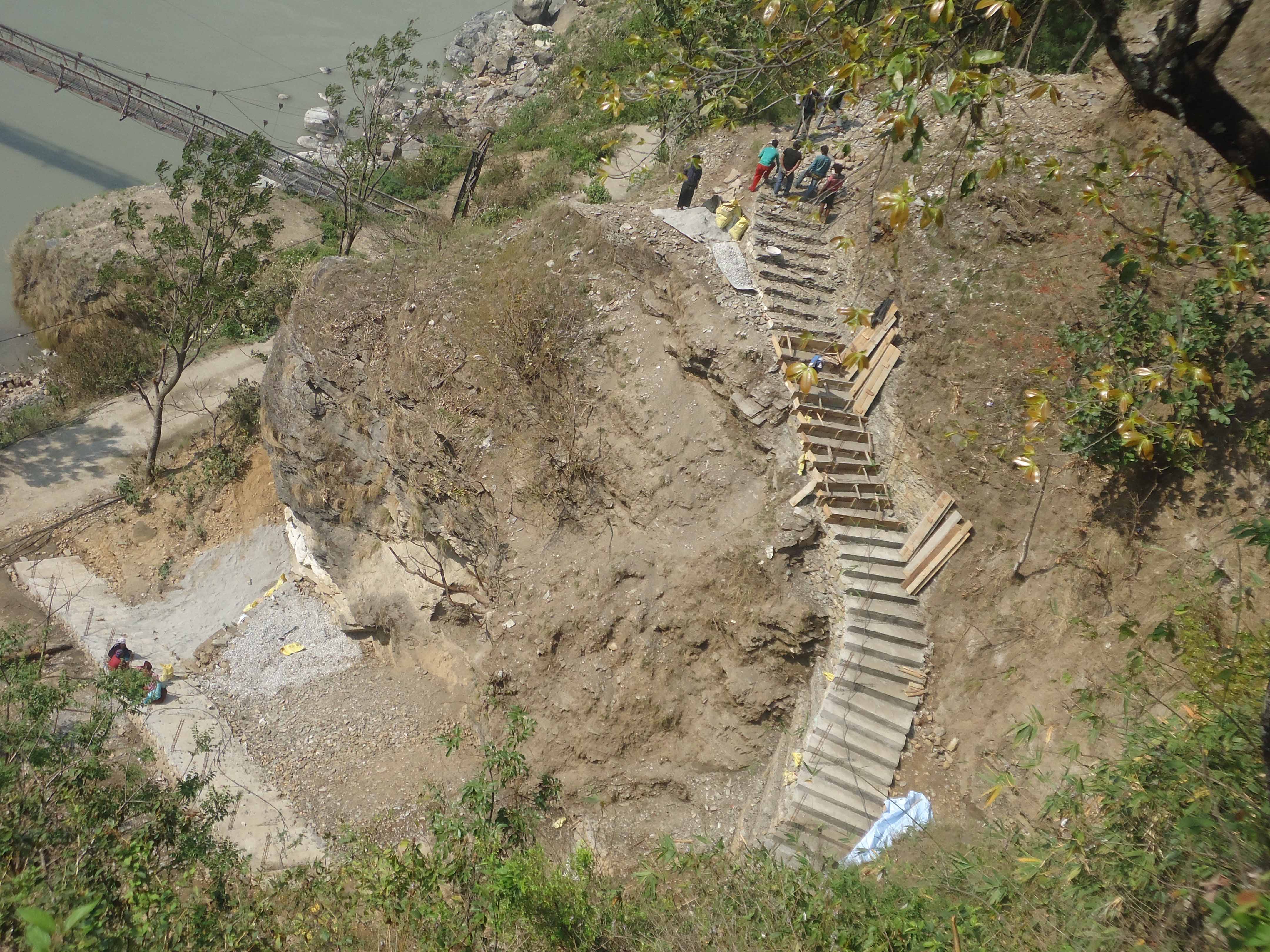 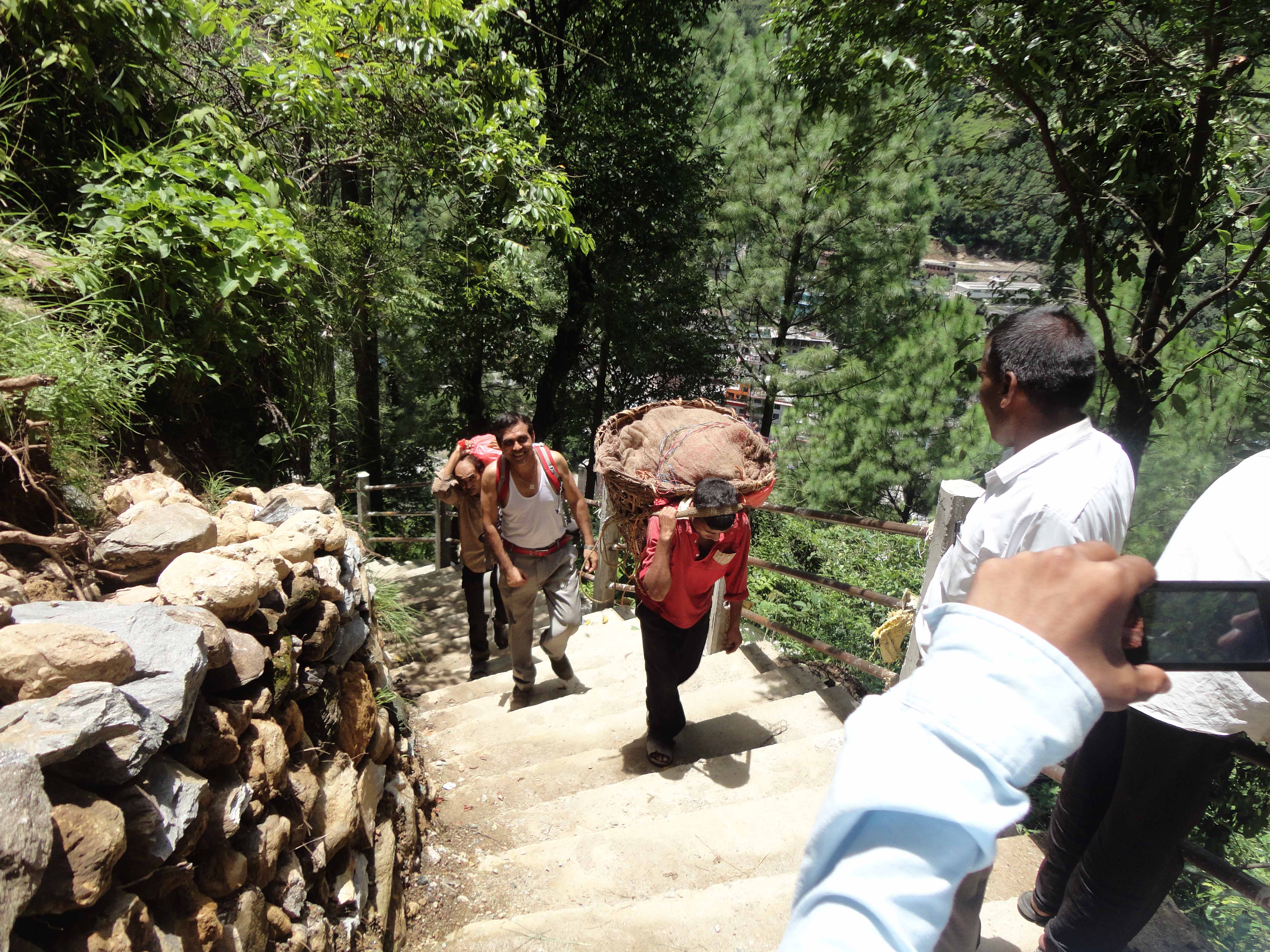 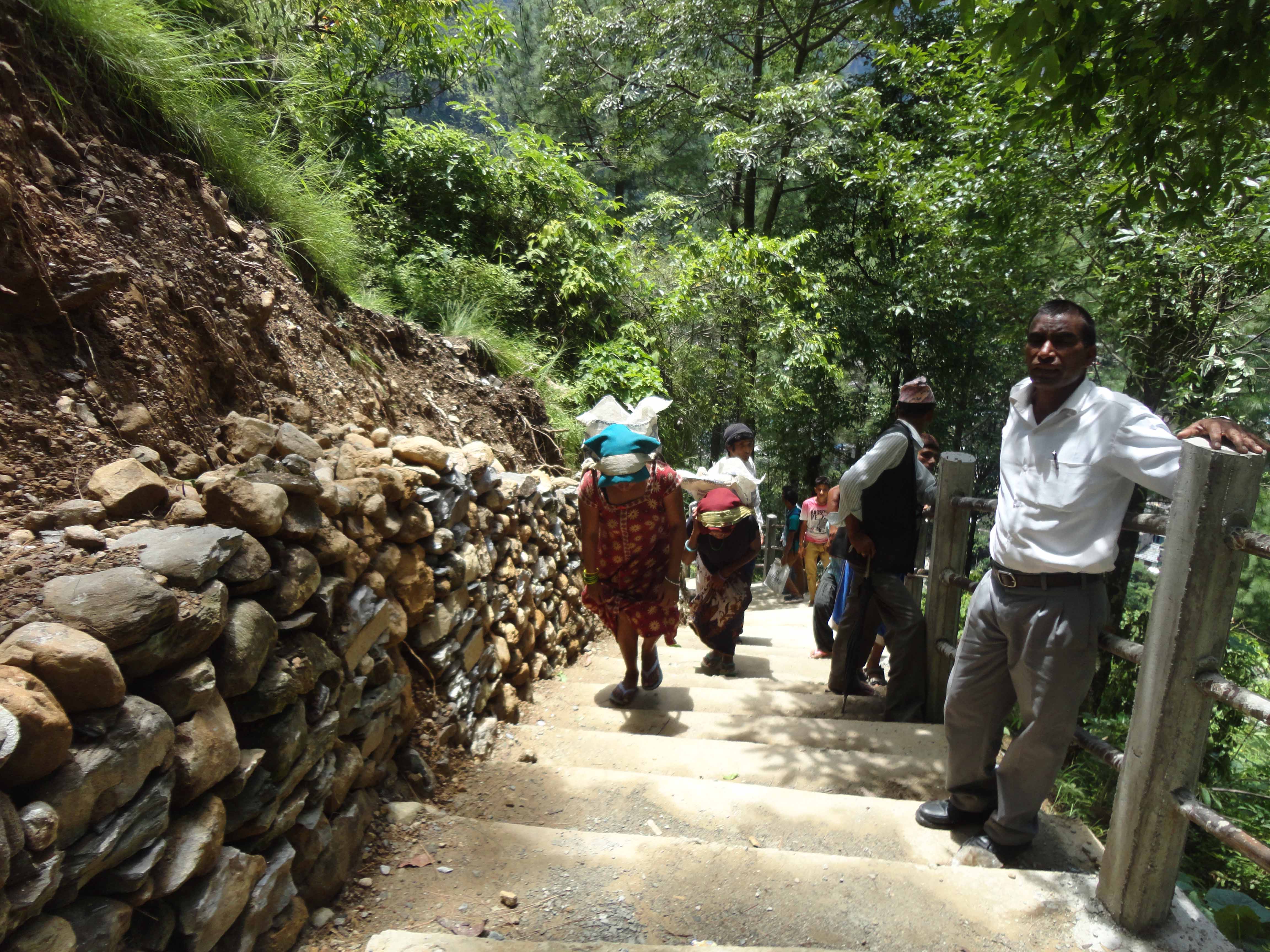 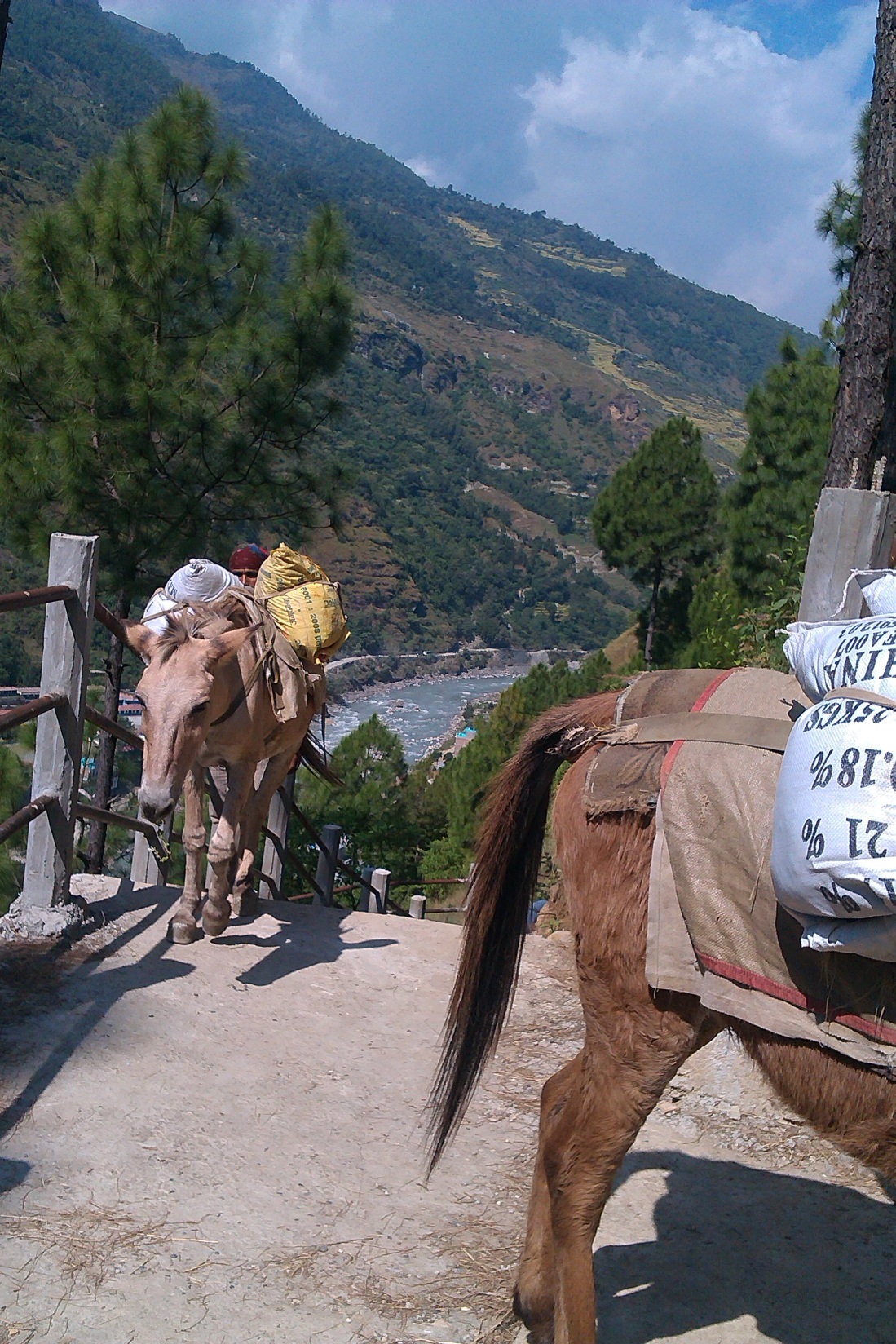 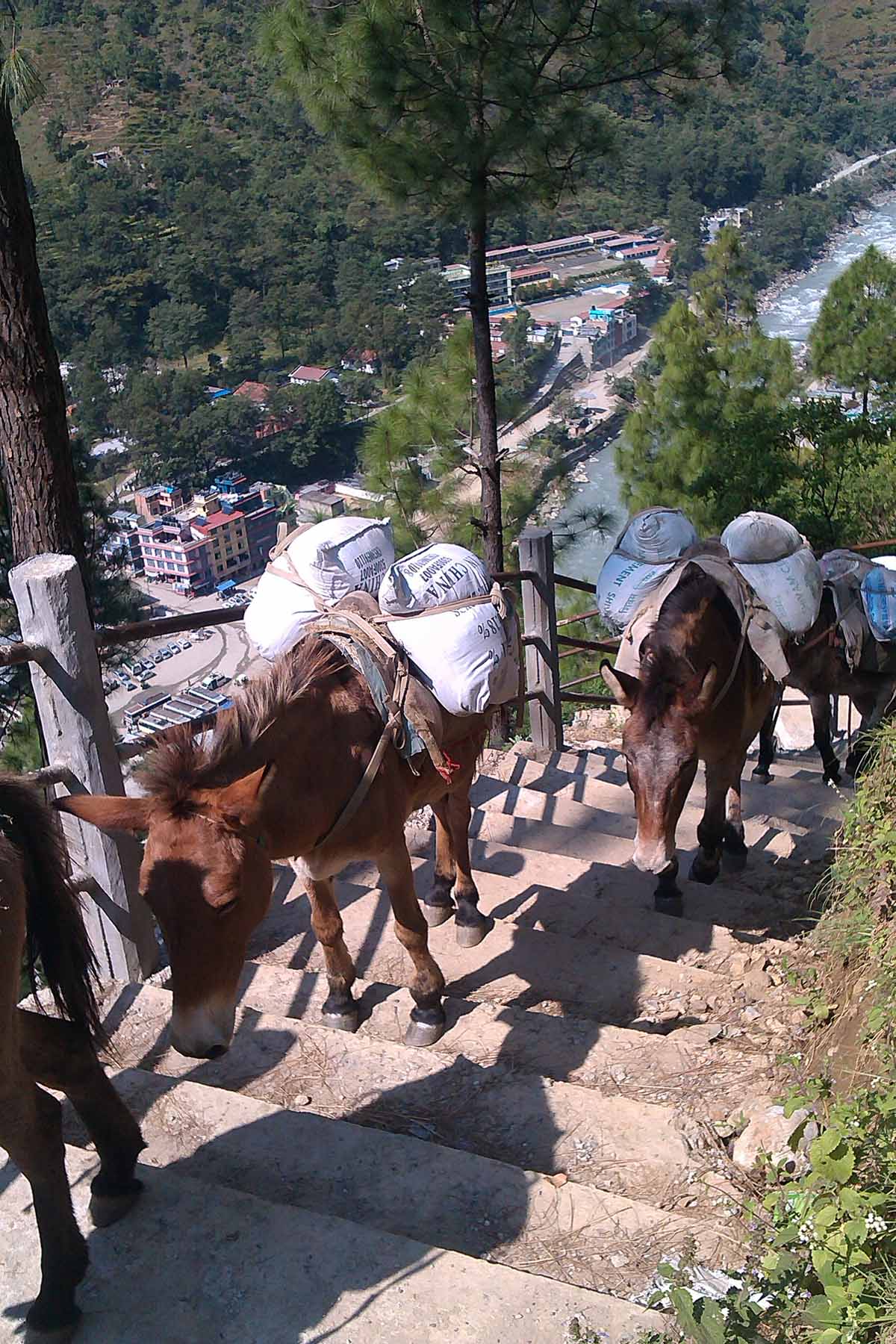 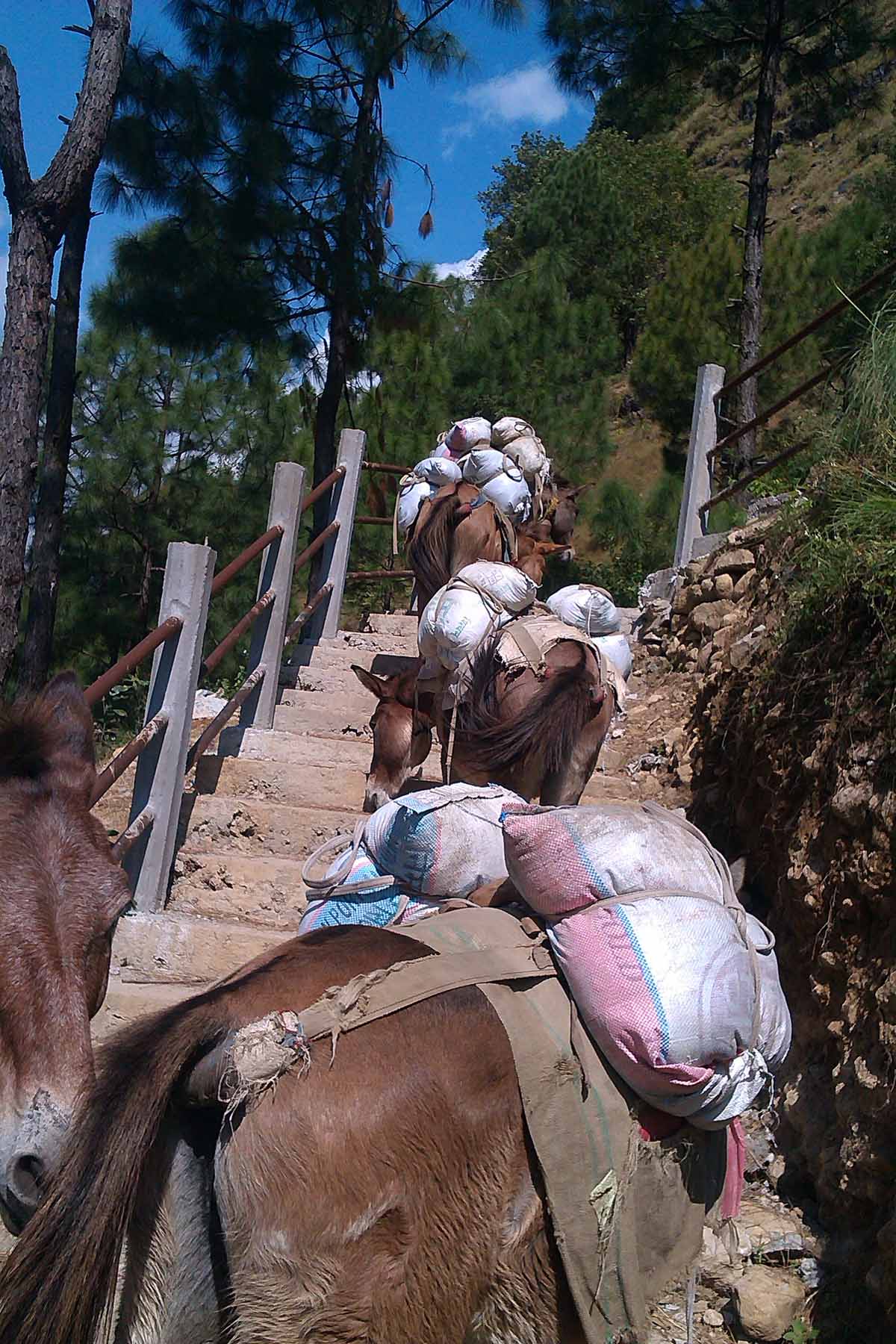 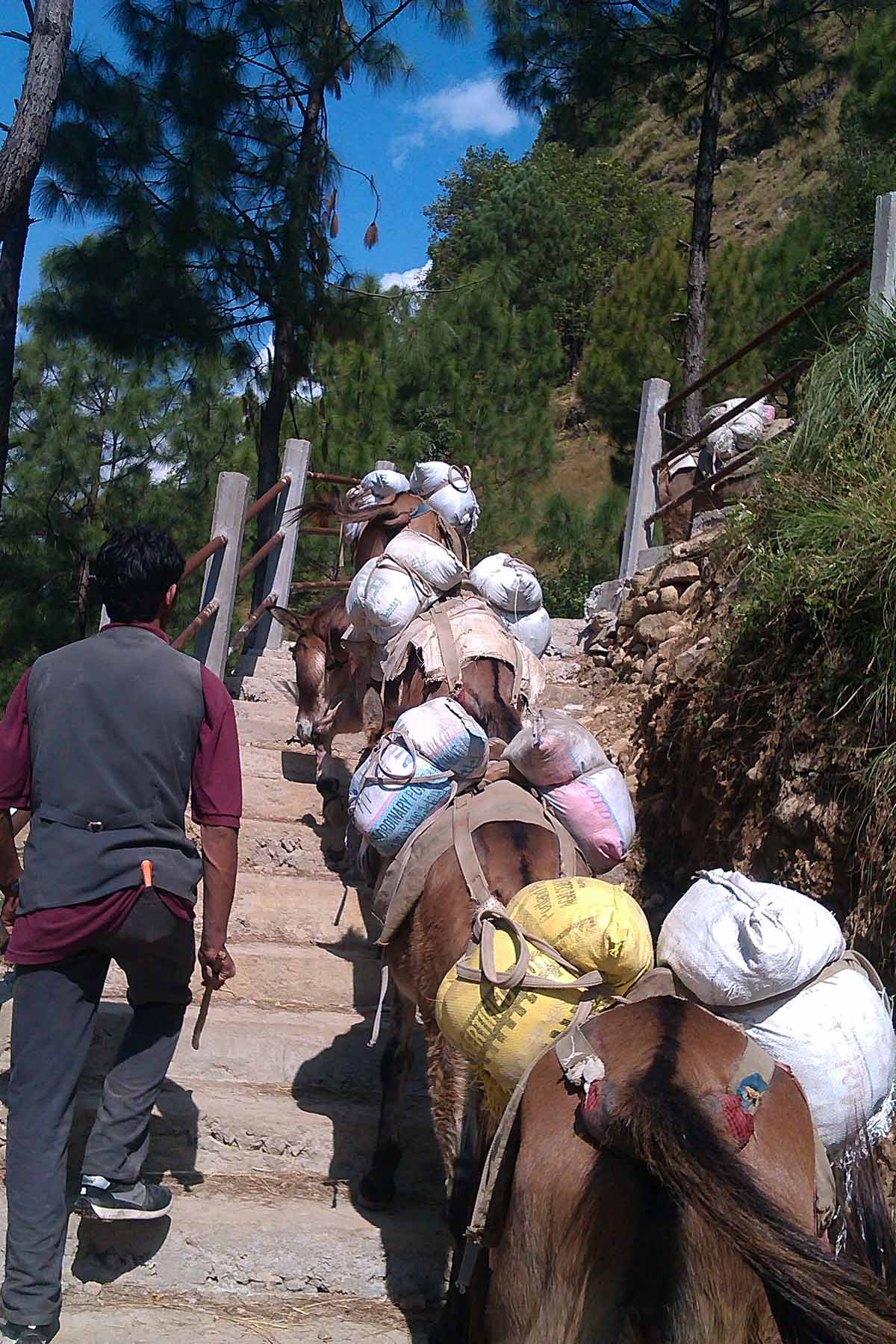 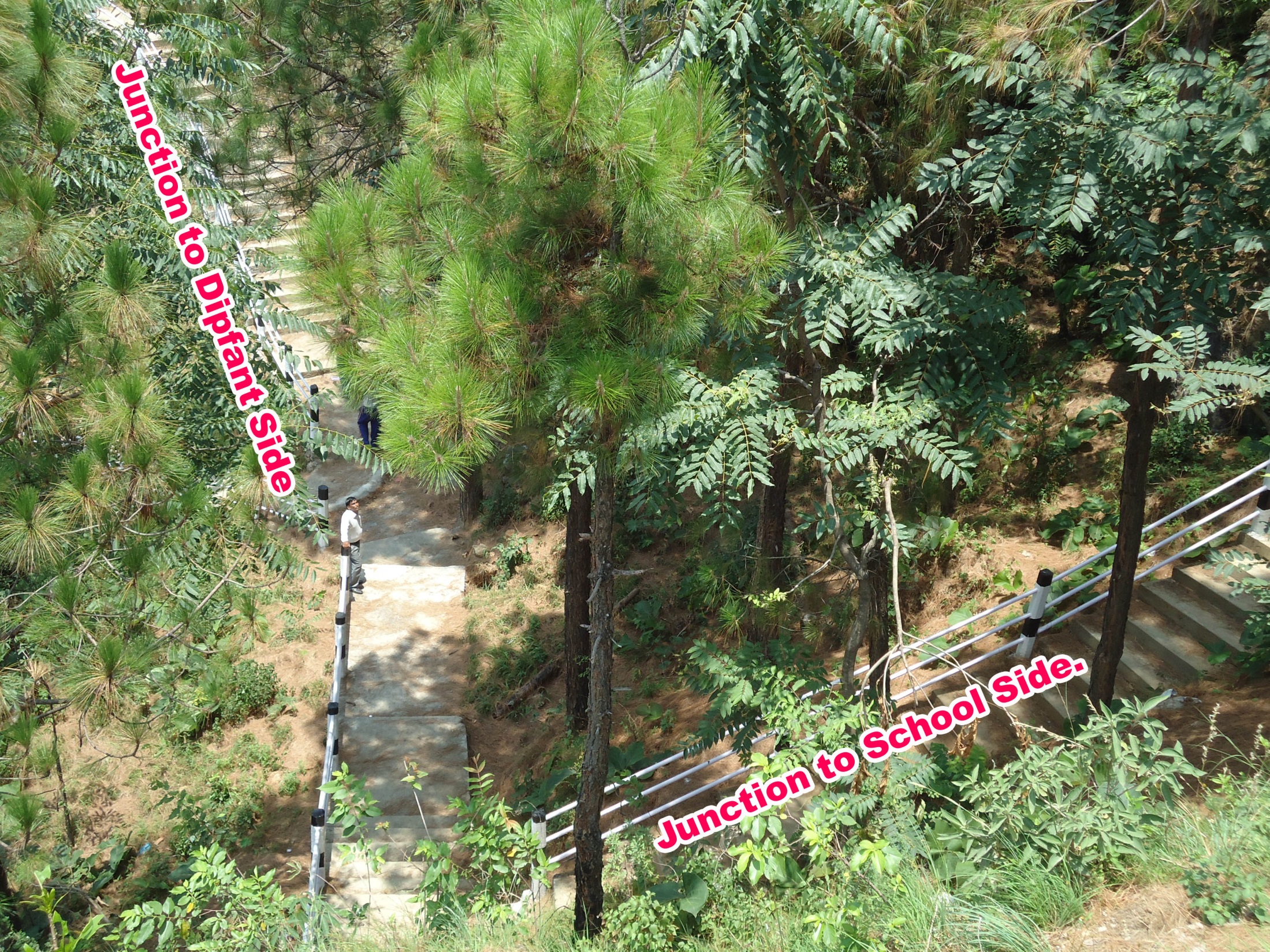 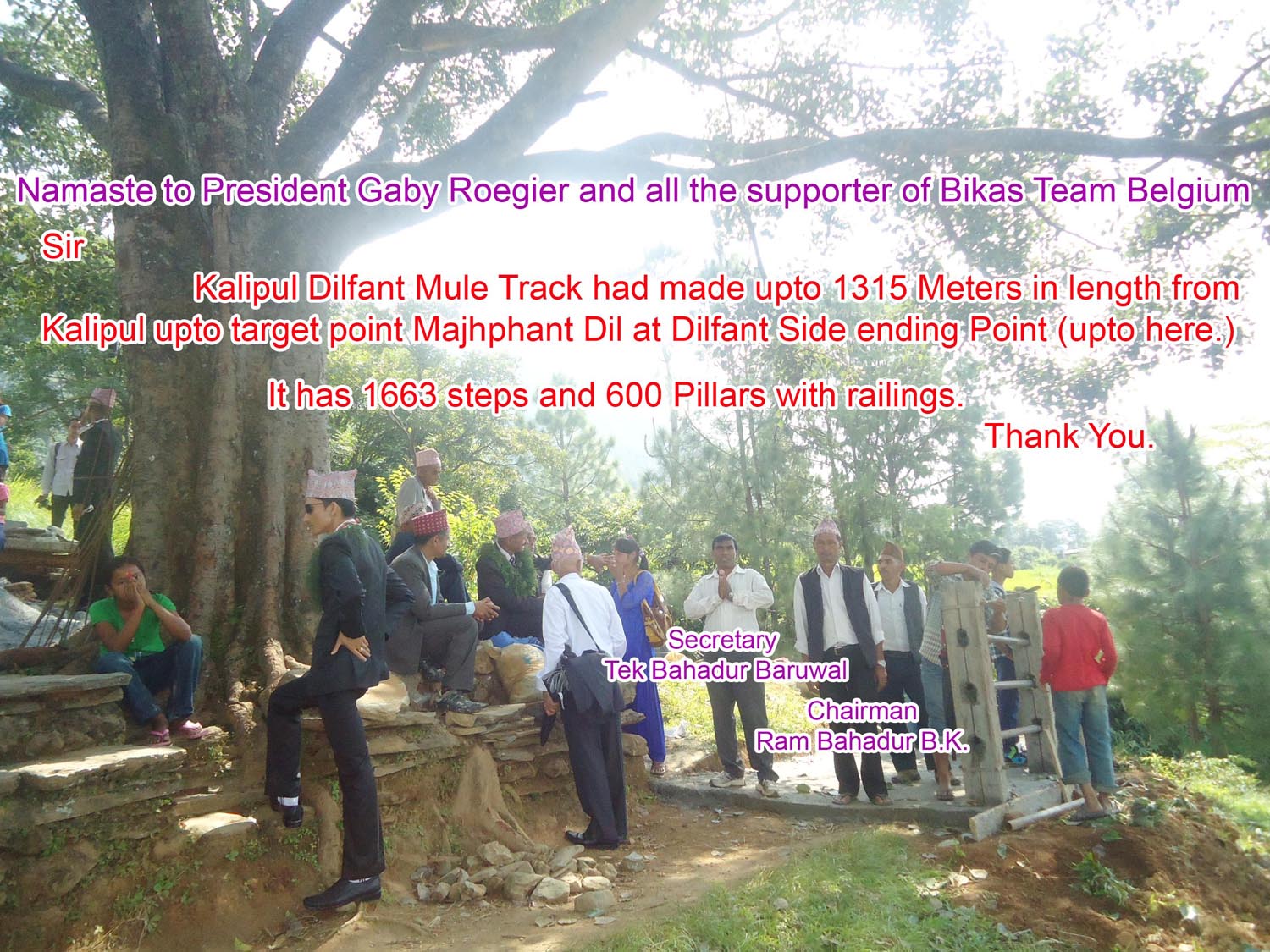 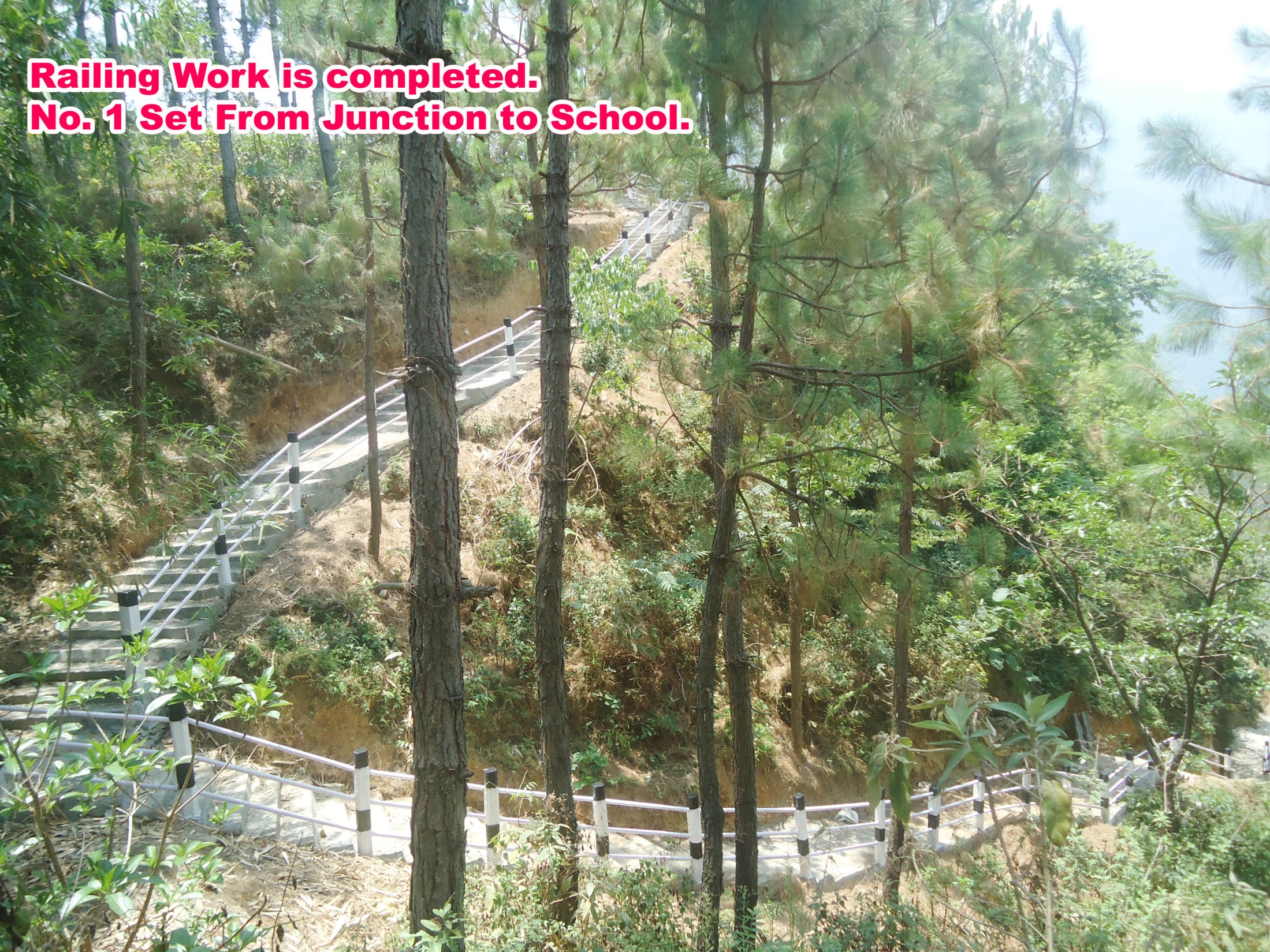 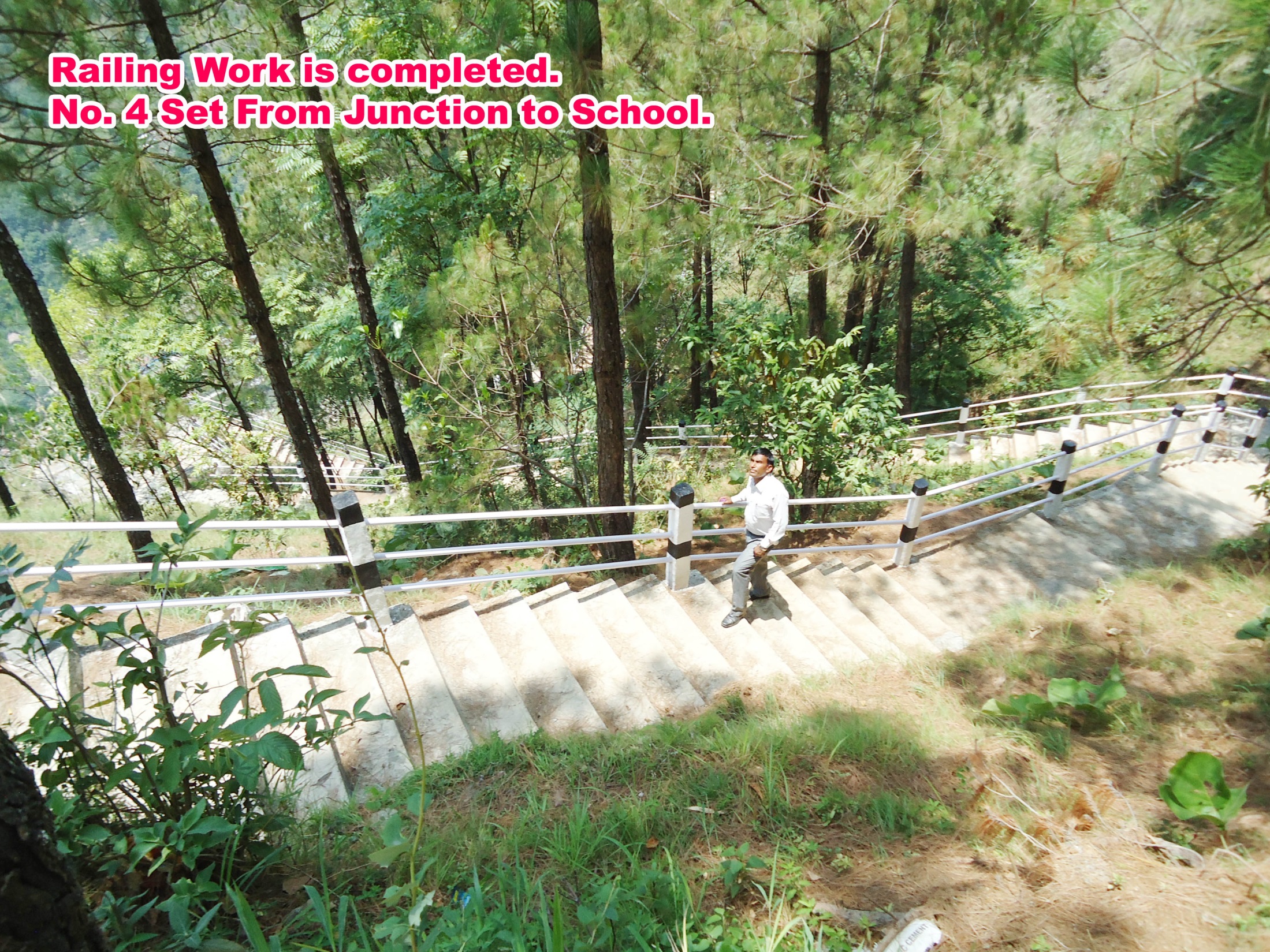 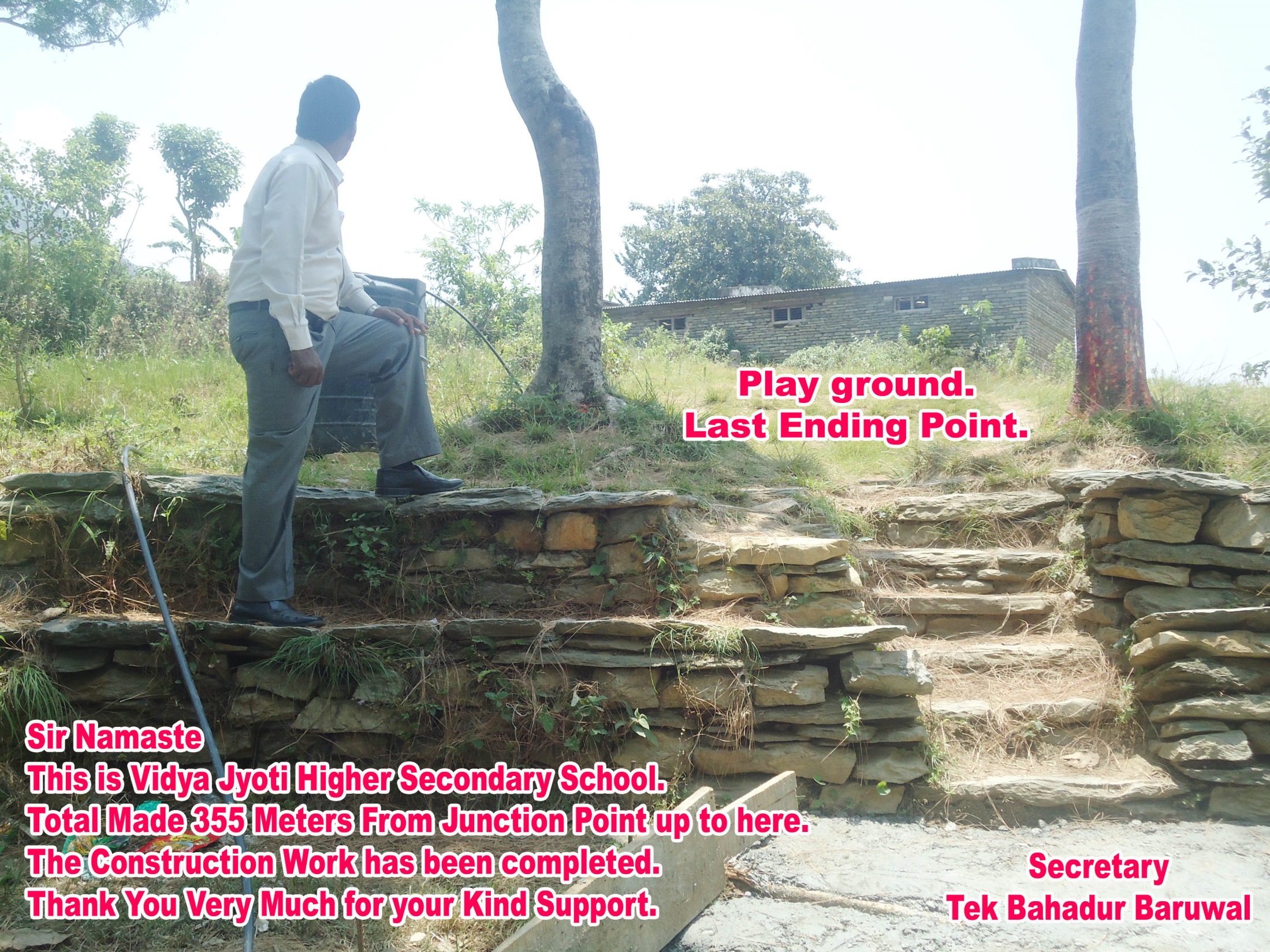 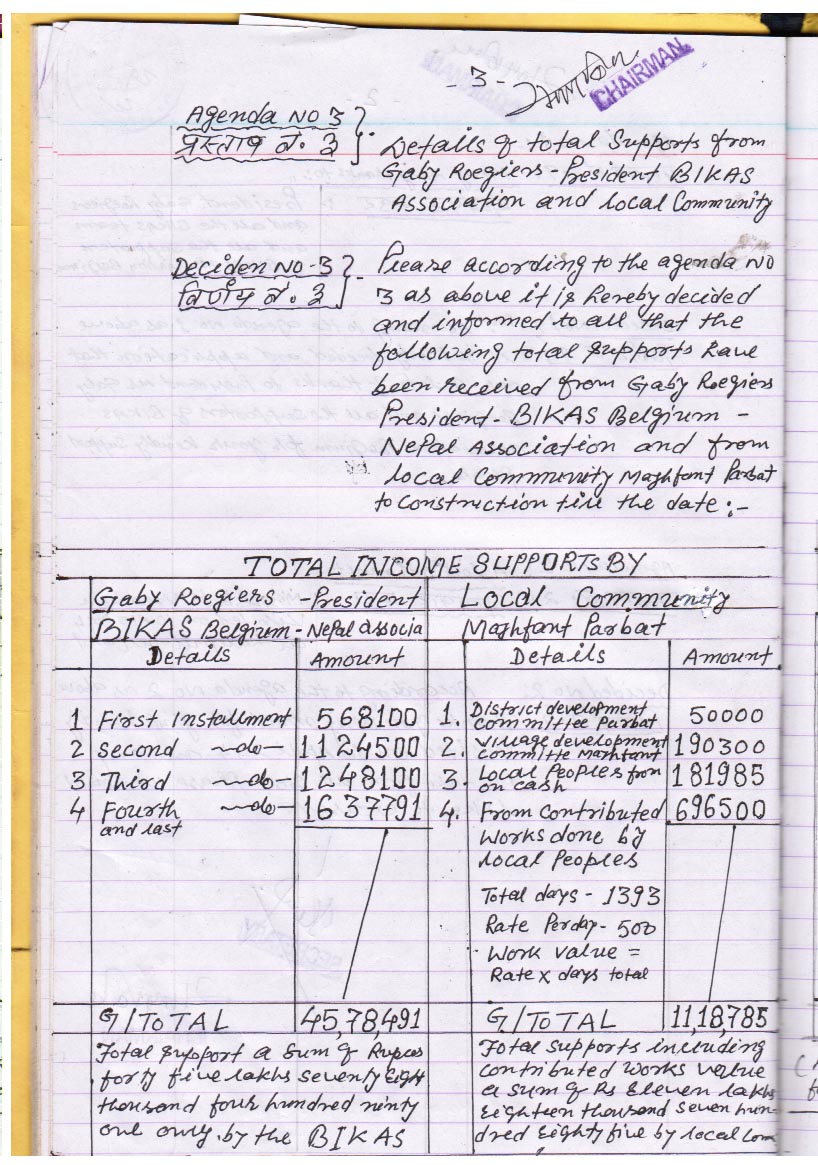 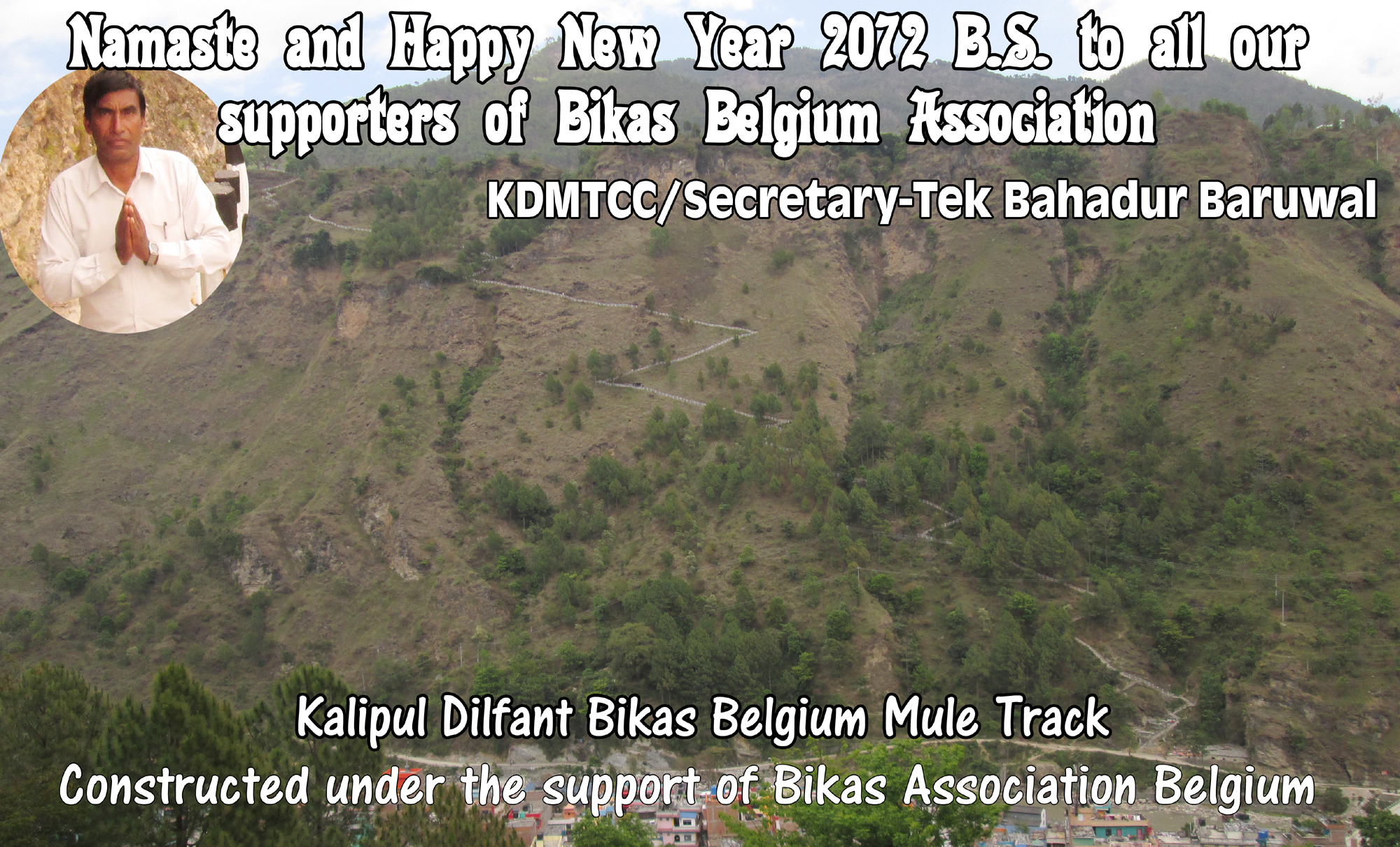 Danyabhat!!
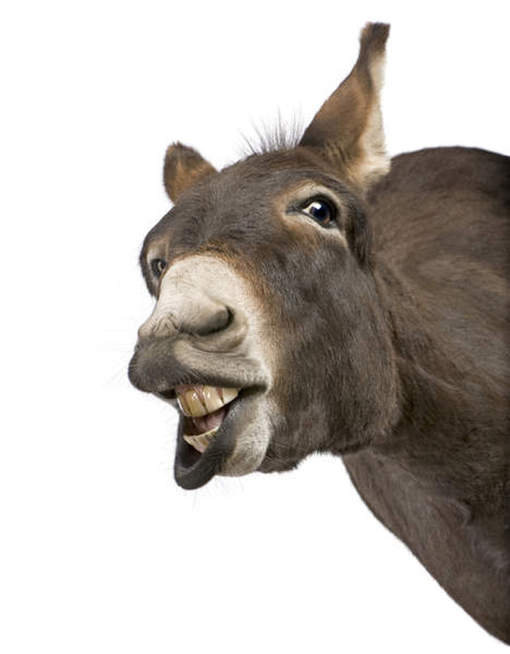